An Overview of Behavior Screening Tools within Three-tiered Models of Support
Pennsylvania Training and Technical Assistance Network PaTTAN
December 13, 2023
Kathleen Lynne Lane, Ph.D., BCBA-D, CF-L2
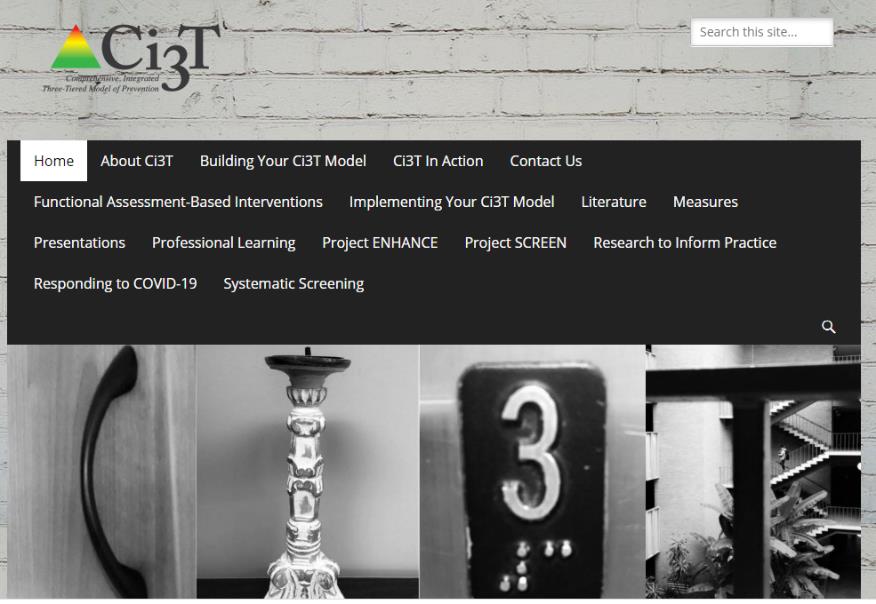 ci3t.org
Building Our Online Presence
Beyond ci3t.org
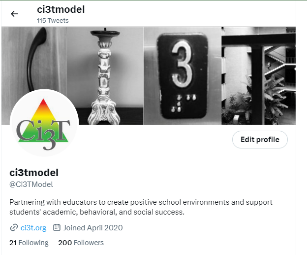 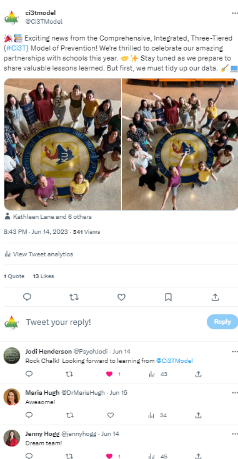 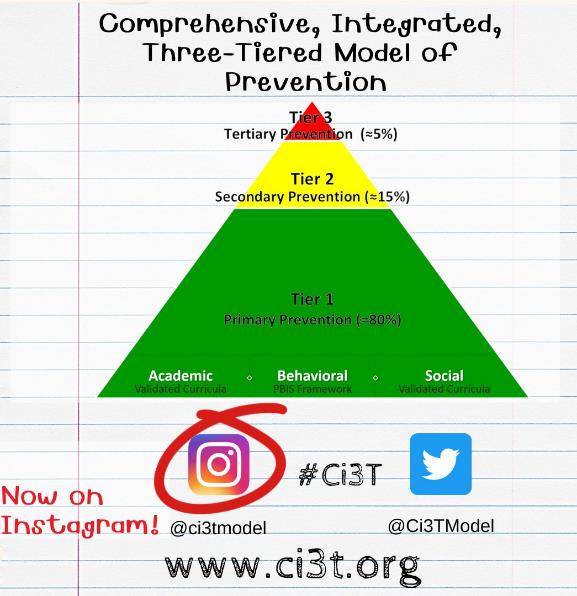 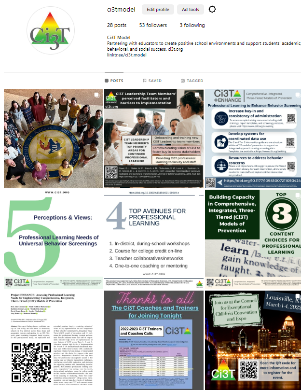 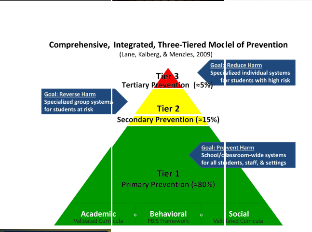 Resource Alert!
ci3t.org
pbis.org
Journal Article
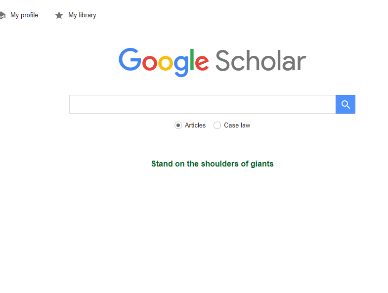 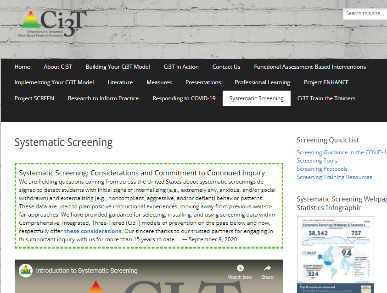 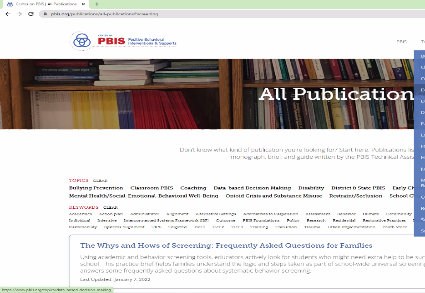 Agenda
Introducing Ci3T … a Comprehensive, Integrated, Three-Tiered Model of Prevention  
Systematic Screening: Tools and Logistics
The Role of Screening: Using Screening Data to Shape Instruction  
At Tier 1: Primary Preventions Efforts 
At all Tiers: Teacher-delivered Strategies  
At Tiers 2 & 3: Secondary & Tertiary Prevention Efforts  
Reviewing Resources to Support Systematic Screening
Planning for Next Steps
Thank you… For Your Commitment
Internalizing
Externalizing
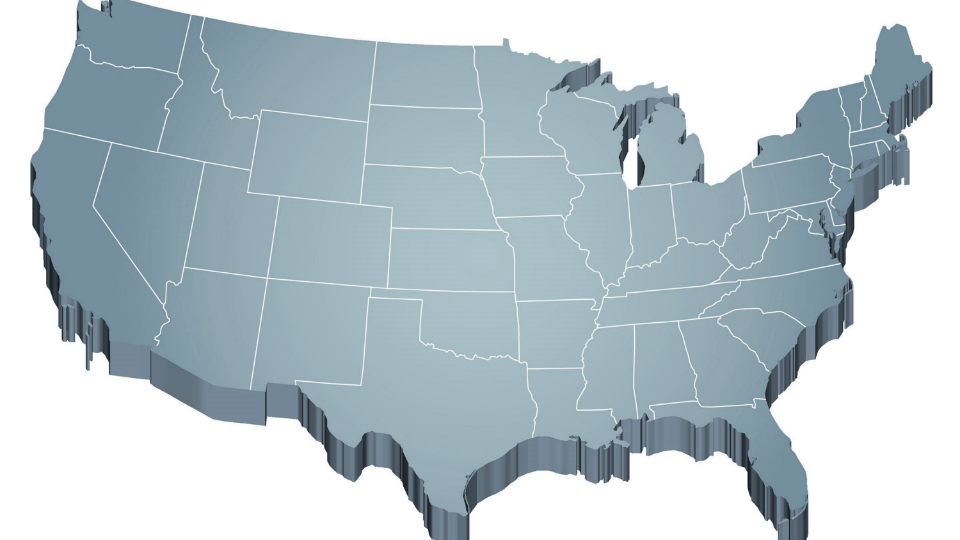 Source: Forness, S.R., Freeman, S.F., Paparella, T., Kauffman, J.M., & Walker, H.M. (2012). Special education implications of point and cumulative prevalence for children with emotional or behavioral disorders. Journal of Emotional and Behavioral Disorders, 20, 4-18.
Agenda
Introducing Ci3T … a Comprehensive, Integrated, Three-Tiered Model of Prevention  
Systematic Screening: Tools and Logistics
The Role of Screening: Using Screening Data to Shape Instruction  
At Tier 1: Primary Preventions Efforts 
At all Tiers: Teacher-delivered Strategies  
At Tiers 2 & 3: Secondary & Tertiary Prevention Efforts  
Considerations for Screening PK-12 in the COVID-19 Era
Planning for Next Steps
Comprehensive, Integrated, Three-Tiered Model of Prevention
(Lane, Kalberg, & Menzies, 2009)
Tier 3
Tertiary Prevention  (≈5%)
Tier 2
Secondary Prevention (≈15%)
Tier 1
Primary Prevention (≈80%)
Academic	◇	Behavioral	◇	Social
	Validated Curricula	PBIS Framework	Validated Curricula
Implementing Ci3T Models: A Respectful Partnership
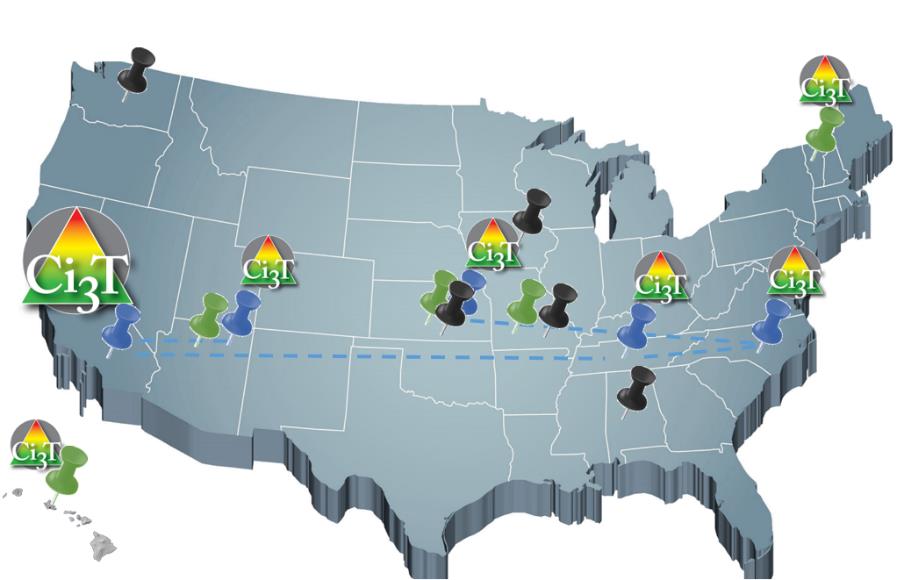 Comprehensive, Integrated, Three-Tiered Model of Prevention
(Lane, Kalberg, & Menzies, 2009)
Tier 3
Tertiary Prevention  (≈5%)
Reading Street
Tier 2
Secondary Prevention (≈15%)
District & State Standards
High Quality Instruction
Tier 1
Primary Prevention (≈80%)
Academic	◇	Behavioral	◇	Social
	Validated Curricula	PBIS Framework	Validated Curricula
Comprehensive, Integrated, Three-Tiered Model of Prevention
(Lane, Kalberg, & Menzies, 2009)
Tier 3
Tertiary Prevention  (≈5%)
Tier 2
Secondary Prevention (≈15%)
Positive Behavior Interventions and Supports  (PBIS)
Tier 1
Primary Prevention (≈80%)
Academic	◇	Behavioral	◇	Social
	Validated Curricula	PBIS Framework	Validated Curricula
Behavioral Component: Positive Behavioral Interventions and Supports (PBIS)
A Framework, Not a Curriculum
Establish, clarify, and define expectations
Teach all students the expectations, planned and implemented by all adults in the school 
Give opportunities to practice
Reinforce students consistently, facilitate success
Consider rules, routines, and physical arrangements
Monitor the plan using school-wide data to identify students who need more support
Monitor student progress
Source: Horner, R.H., & Sugai, G. (2015). School-wide PBIS: An example of applied behavior analysis implemented at a scale of social importance. Behavior Analysis in Practice, 8, 80-85.
Establish,  Clarify,  Define Expectations
Source: Lane, K.L., Kalberg, J.R., & Menzies, H.M. (2009). Developing schoolwide programs to prevent and manage problem behaviors: A step-by-step approach. Guilford Press.
Comprehensive, Integrated, Three-Tiered Model of Prevention
(Lane, Kalberg, & Menzies, 2009)
Tier 3
Tertiary Prevention  (≈5%)
Tier 2
Secondary Prevention (≈15%)
Positive Action
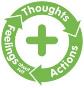 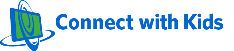 Tier 1
Primary Prevention (≈80%)
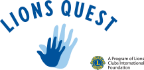 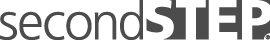 Academic	◇	Behavioral	◇	Social
	Validated Curricula	PBIS Framework	Validated Curricula
The Five Social and Emotional Learning Core Competencies
Social & Emotional Learning
(CASEL, 2013)
Outcomes Associated with Social Skills Training
(CASEL, 2013)
Social Component: Examples of Schoolwide Programs
Positive Actionwww.positiveaction.net
Improves academics, behavior, and character
Curriculum-based approach
Effectively increases positive behaviors and decreases negative behaviors
6-7 units per grade
Optional components:
site-wide climate development
drug education
bullying / conflict resolution
counselor, parent, and family classes
community/coalition components
Top 10 School-related Social Skills
(Lane et al. 2004, 2007; Gresham & Elliott, 2008)
Comprehensive, Integrated, Three-Tiered Model of Prevention
(Lane, Kalberg, & Menzies, 2009)
Tier 3
Tertiary Prevention  (≈5%)
Tier 2
Secondary Prevention (≈15%)
Tier 1
Primary Prevention (≈80%)
Academic	◇	Behavioral	◇	Social
	Validated Curricula	PBIS Framework	Validated Curricula
The Journey … Ci3T Training & Implementation
Ci3T Implementation Manual
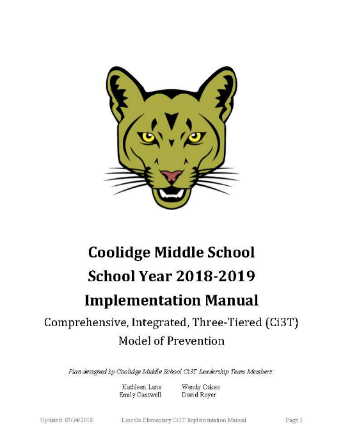 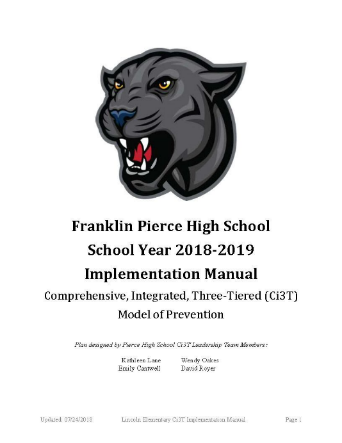 Ci3T Primary Plan: Roles and Responsibilities
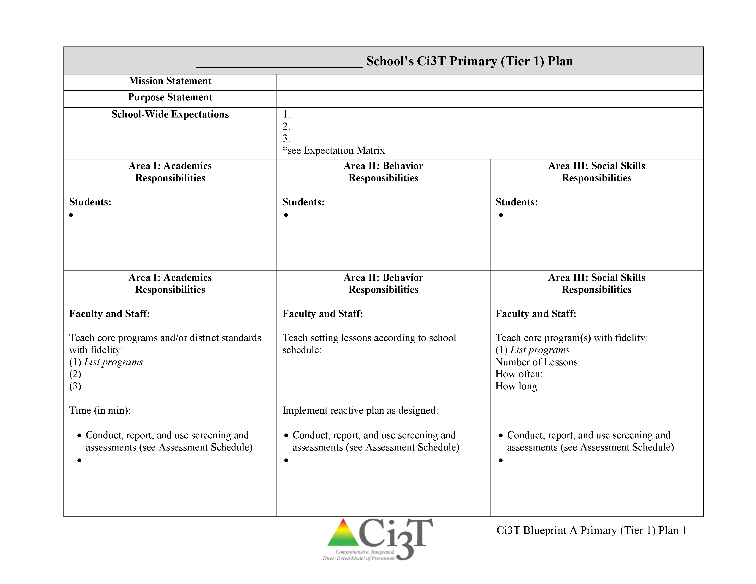 all stakeholder groups
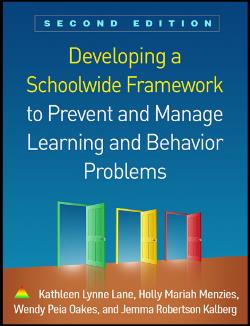 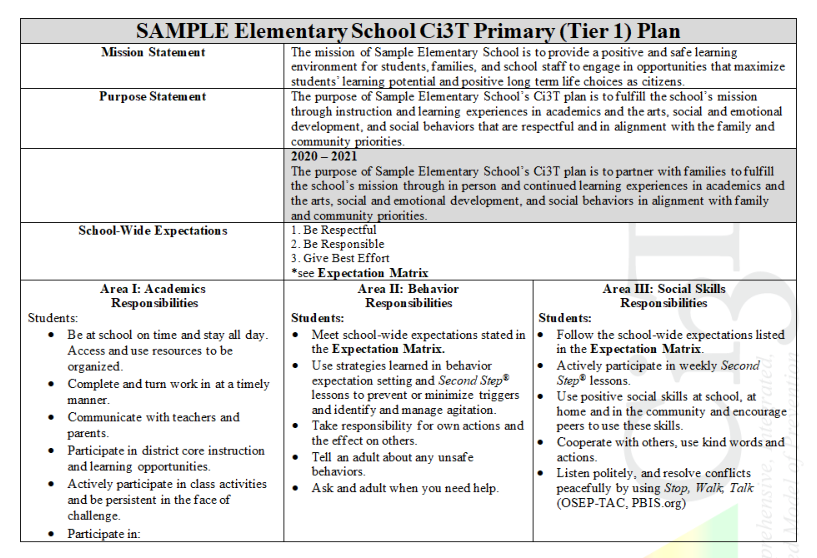 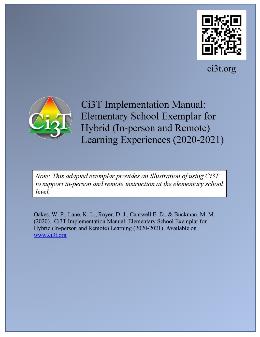 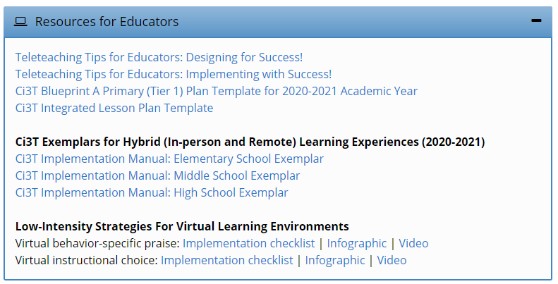 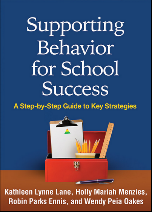 Opportunities to Respond
Behavior-Specific Praise
Opportunities to Respond
Active Supervision
Behavior-Specific Praise
Instructional Feedback
Active Supervision
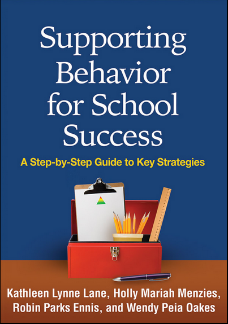 High p Requests
Instructional Feedback
High-p Requests
Precorrection
Precorrection
Incorporating Choice
Incorporating Choice
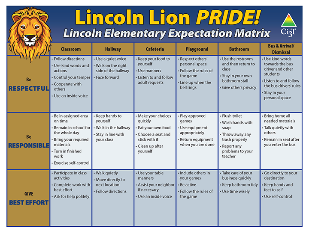 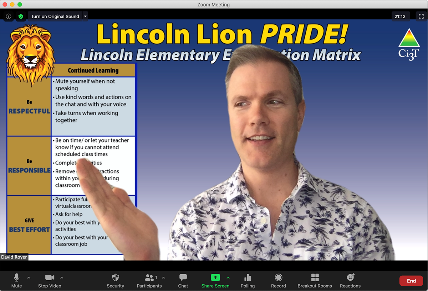 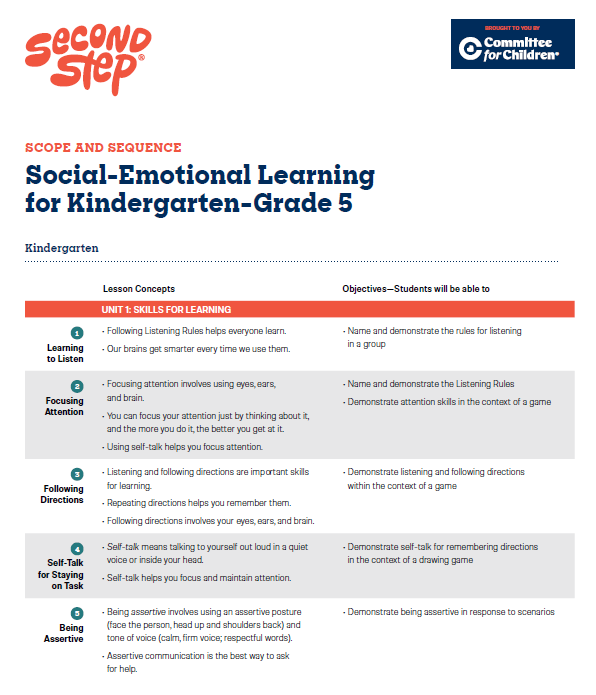 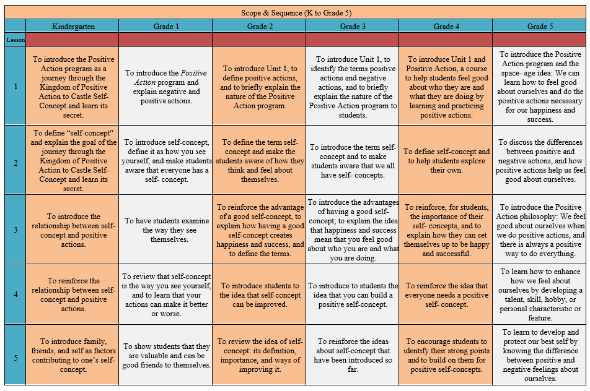 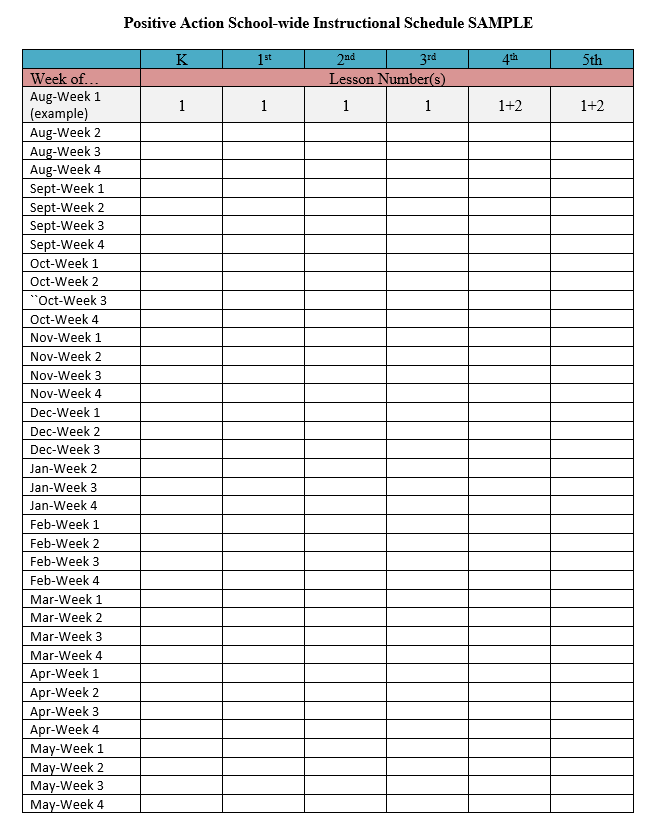 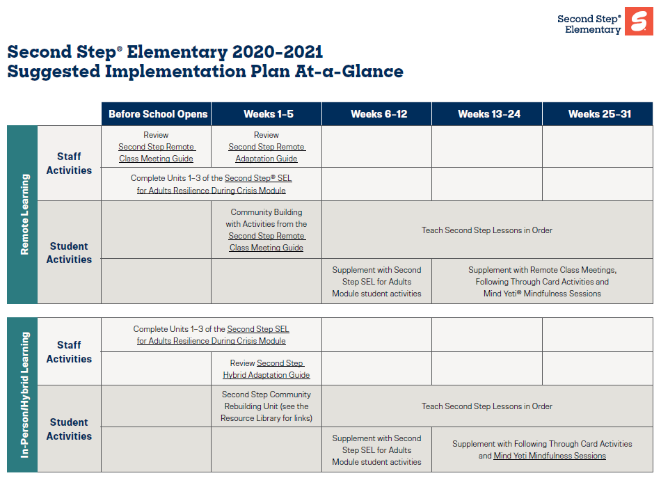 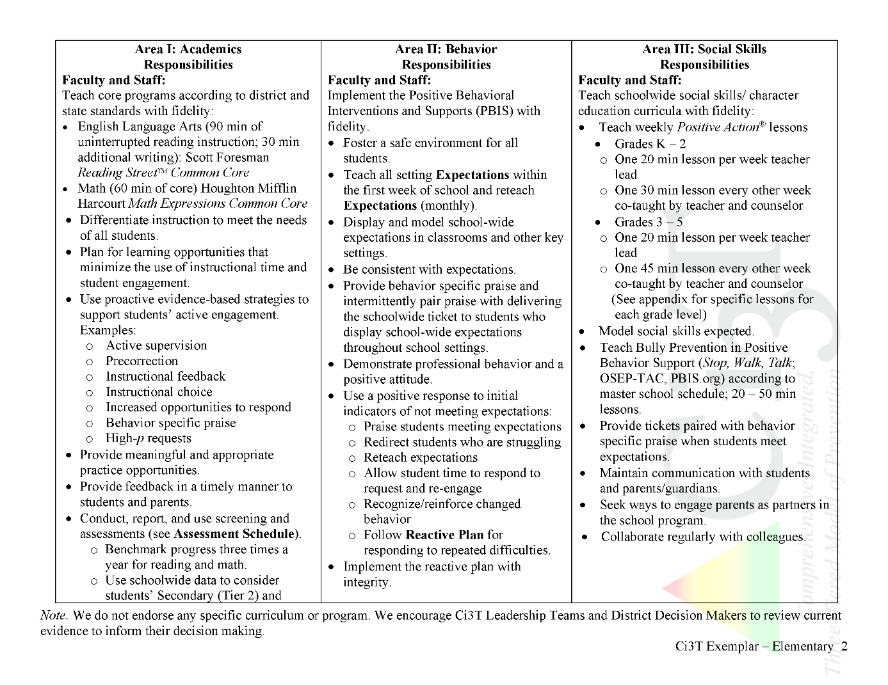 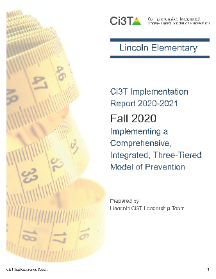 Ci3T Primary Plan: Procedures for Teaching
Ci3T Primary Plan: Procedures for Reinforcing
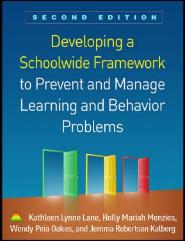 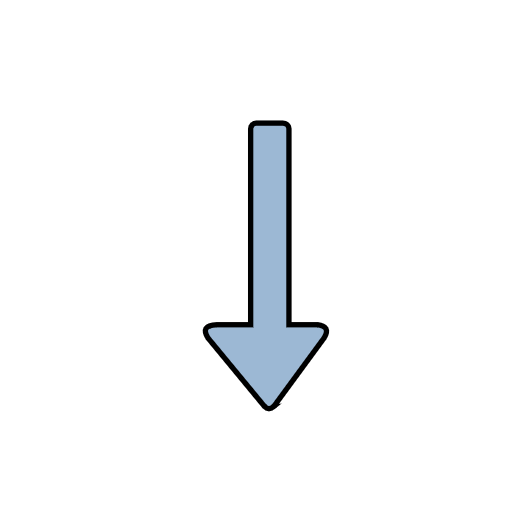 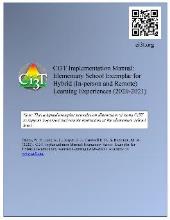 Ci3T Primary Plan: Procedures for Monitoring
[Speaker Notes: Continued to keep implementation manuals, which are foundational to Ci3T, updated and current]
A look at Procedures for Teaching at Tier 1
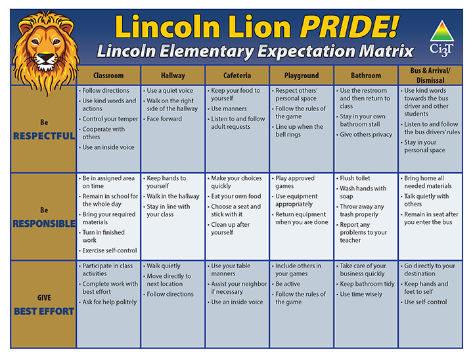 Ci3T Primary Plan: Procedures for Teaching
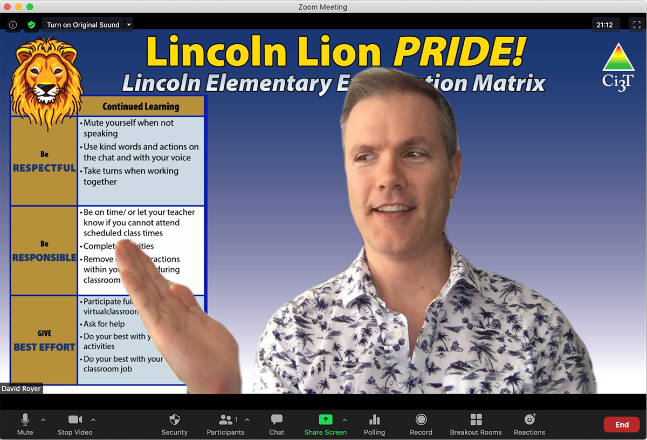 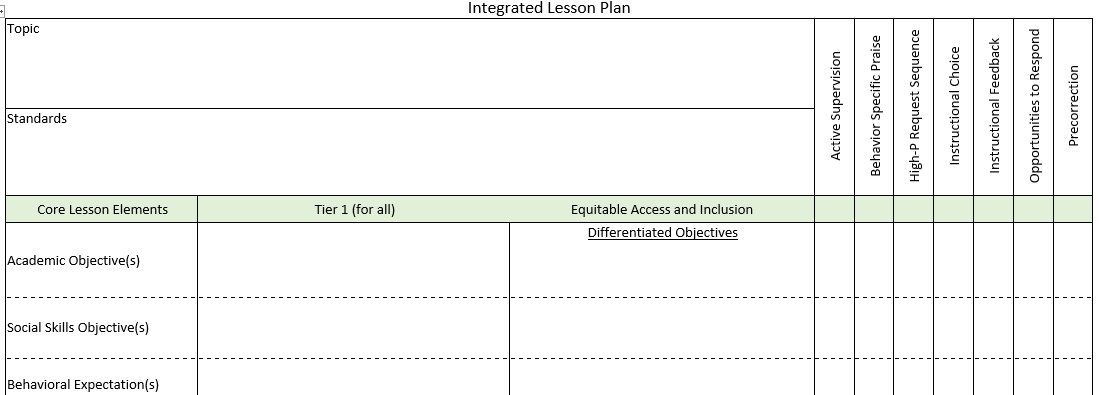 Ci3T Primary Plan: Procedures for Teaching
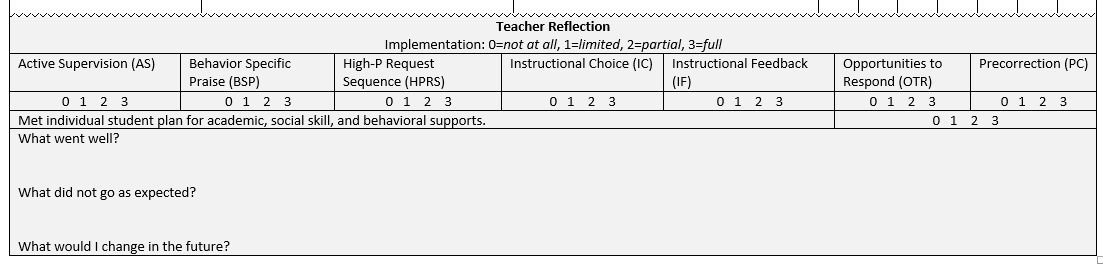 BSP
OTR
Active Supervision
Precorrection
Choice
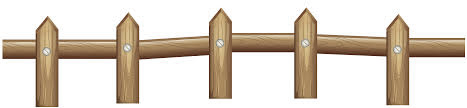 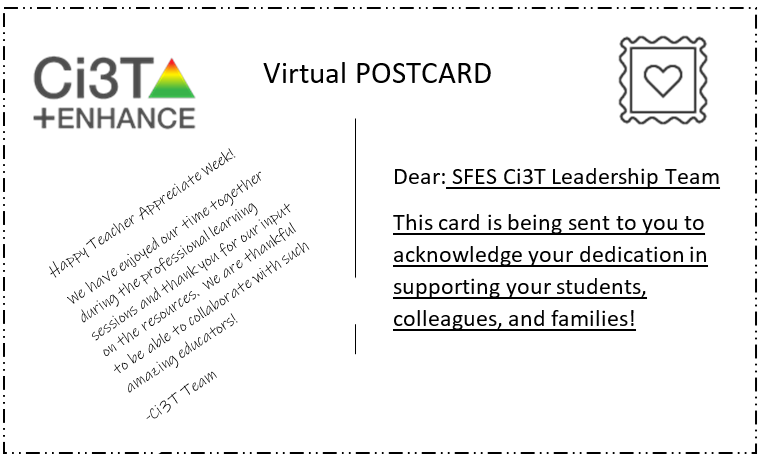 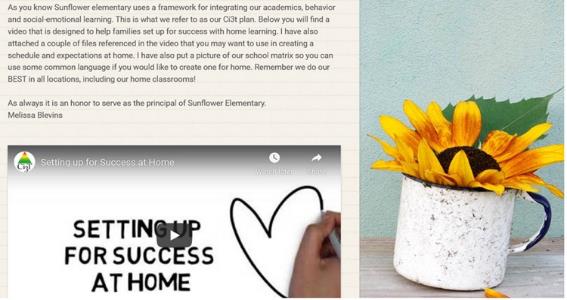 Ci3T Primary Plan: Procedures for Reinforcing
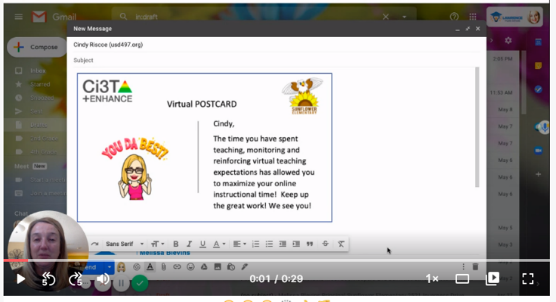 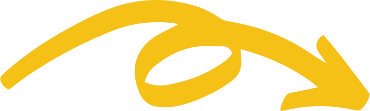 Virtual Learning Incentives

FREE Incentives: 
Stay after on ZOOM with a friend for a chat
Virtual lunch date with the teacher, principal, etc.(check with that staff member before offering them up of course)
Teacher wears stickers or has a sign with the student’s name
Dress up ZOOM day (hats, PJs, costumes, etc.) 
Virtual Greeting Cards (sent via email)
Show & Tell Time (or some kind of star student spotlight time) 

Personalized stickers in See Saw (2nd grade has been using this)
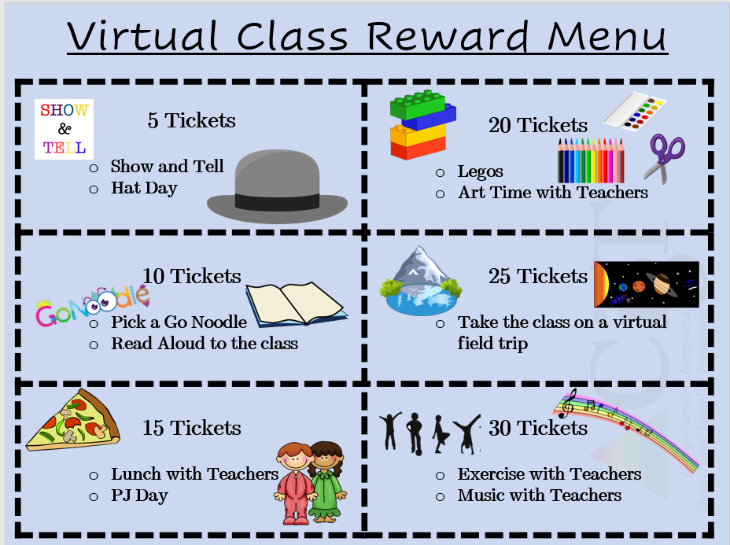 Virtual Class Reinforcement Menu
Ci3T Primary Plan: Procedures for Reinforcing
Adapted and shared with permission from a district partner
Essential Components of Primary Prevention Efforts
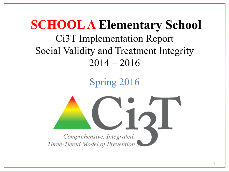 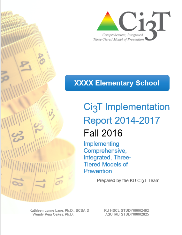 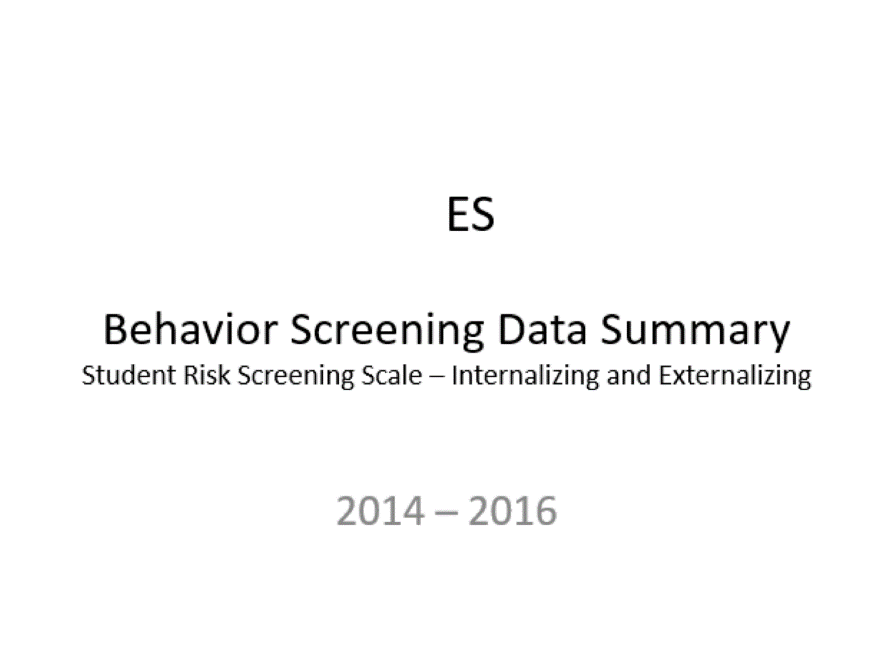 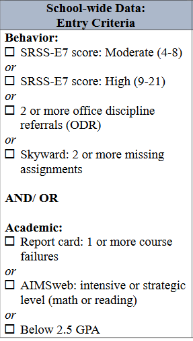 Using multiple data sources
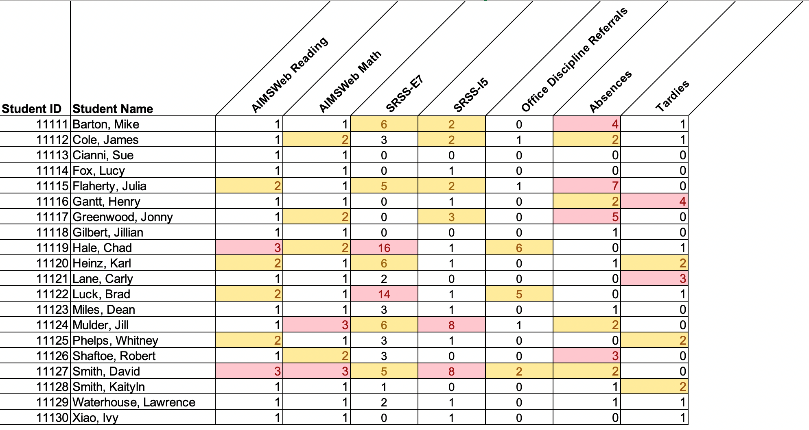 Comprehensive, Integrated, Three-Tiered Model of Prevention
(Lane, Kalberg, & Menzies, 2009)
Tier 3
Tertiary Prevention  (≈5%)
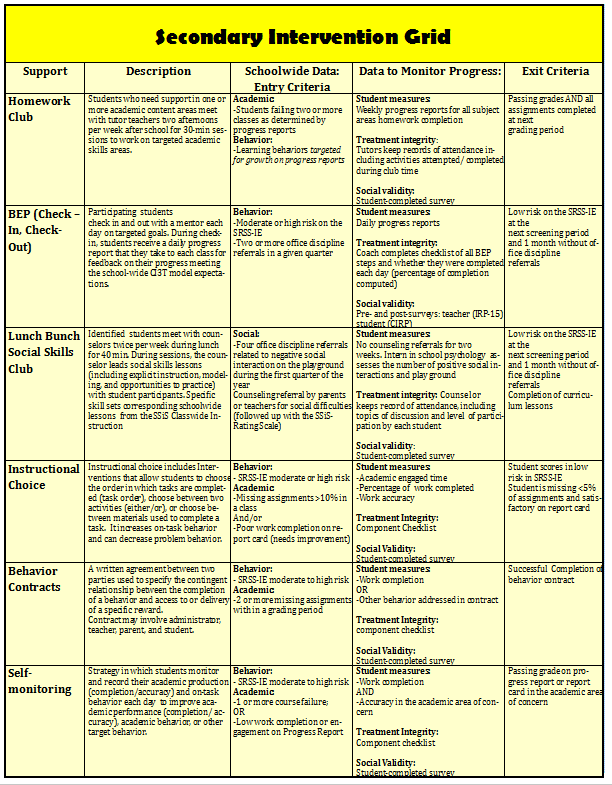 Tier 2
Secondary Prevention (≈15%)
Secondary (Tier 2) Intervention Grids
Tier 1
Primary Prevention (≈80%)
Academic	◇	Behavioral	◇	Social
	Validated Curricula	PBIS Framework	Validated Curricula
Comprehensive, Integrated, Three-Tiered Model of Prevention
(Lane, Kalberg, & Menzies, 2009)
Tier 3
Tertiary Prevention  (≈5%)
Tier 2
Secondary Prevention (≈15%)
Tertiary (Tier 3) Intervention Grids
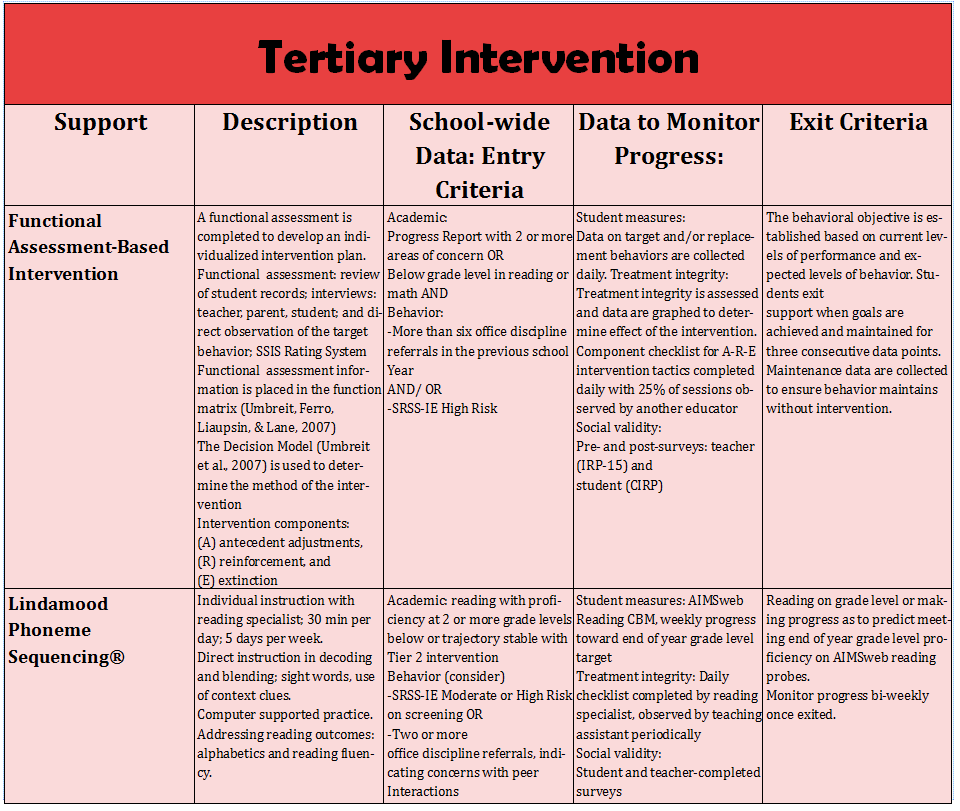 Tier 1
Primary Prevention (≈80%)
Academic	◇	Behavioral	◇	Social
	Validated Curricula	PBIS Framework	Validated Curricula
Implementation Science Adapted from Fixsen & Blasé, 2005
Transparency, Access, & Collaboration
Benefits of Ci3T Models
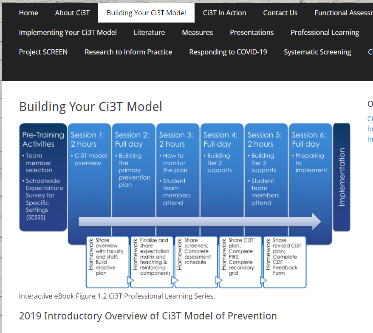 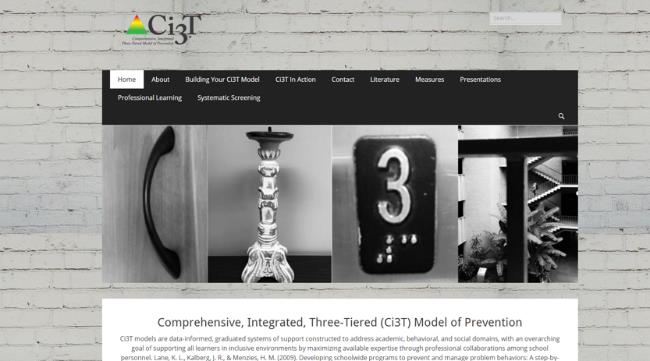 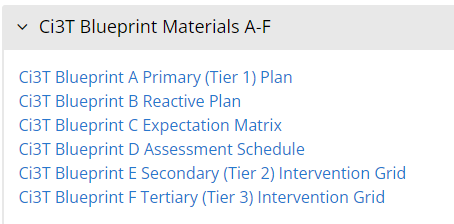 Consider the core components of Ci3T? 
What components do you currently have in place?
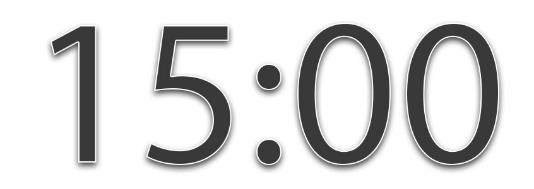 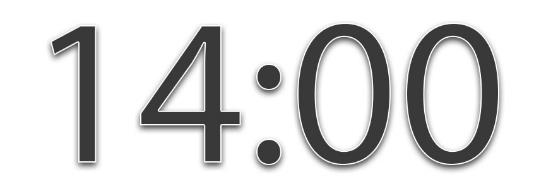 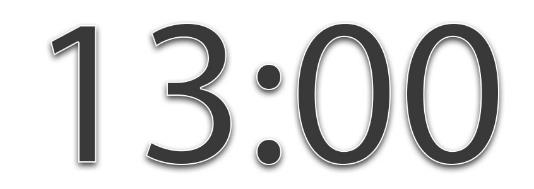 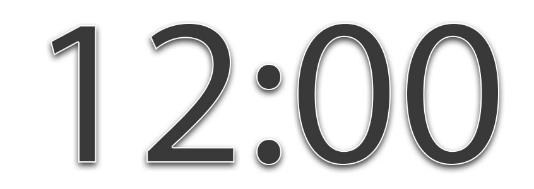 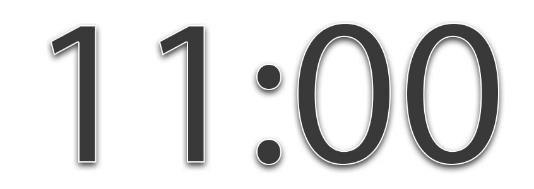 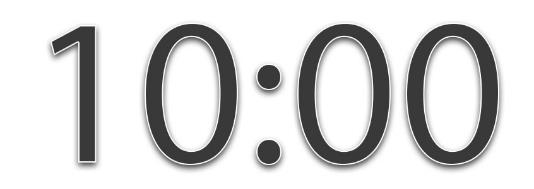 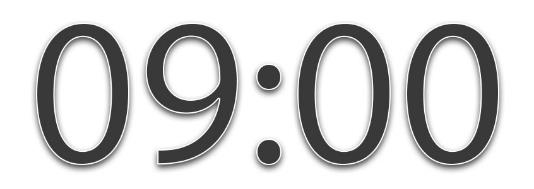 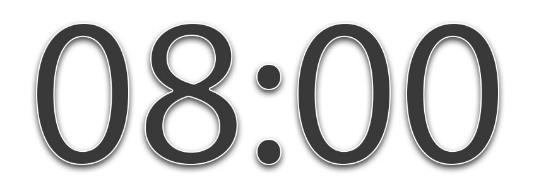 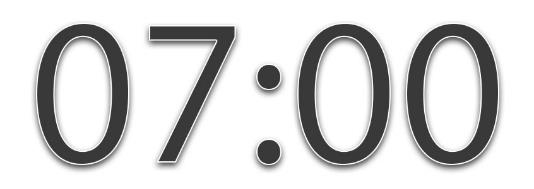 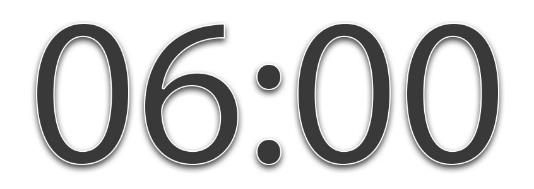 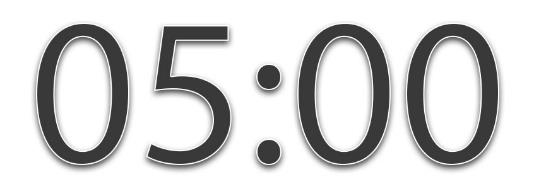 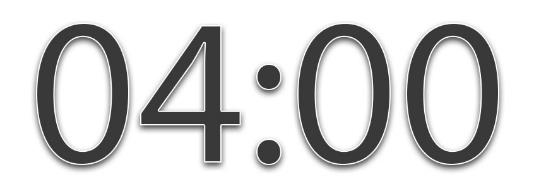 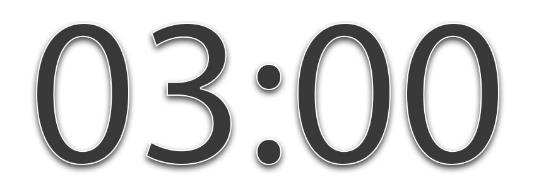 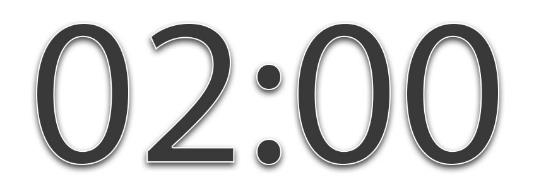 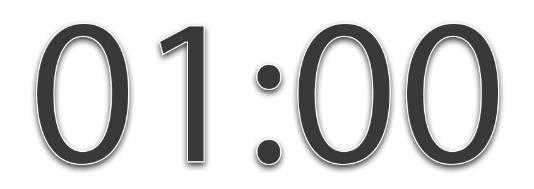 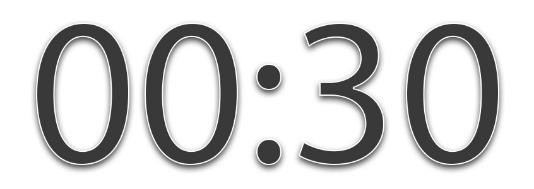 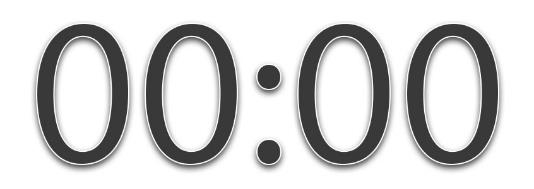 [Speaker Notes: 15-min timer]
Agenda
Introducing Ci3T … a Comprehensive, Integrated, Three-Tiered Model of Prevention  
Systematic Screening: Tools and Logistics
The Role of Screening: Using Screening Data to Shape Instruction  
At Tier 1: Primary Preventions Efforts 
At all Tiers: Teacher-delivered Strategies  
At Tiers 2 & 3: Secondary & Tertiary Prevention Efforts  
Reviewing Resources to Support Systematic Screening
Planning for Next Steps
Learning More About Options
www.ci3t.org
www.pbis.org
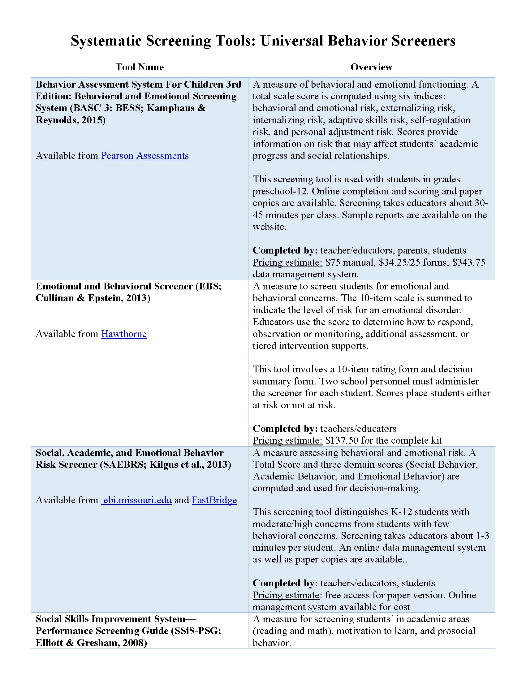 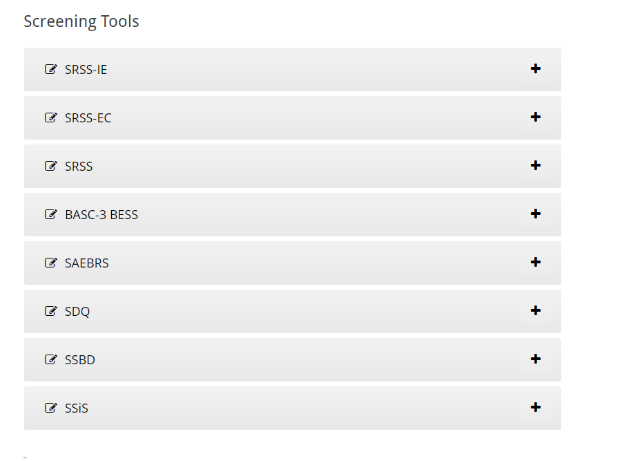 Considerations
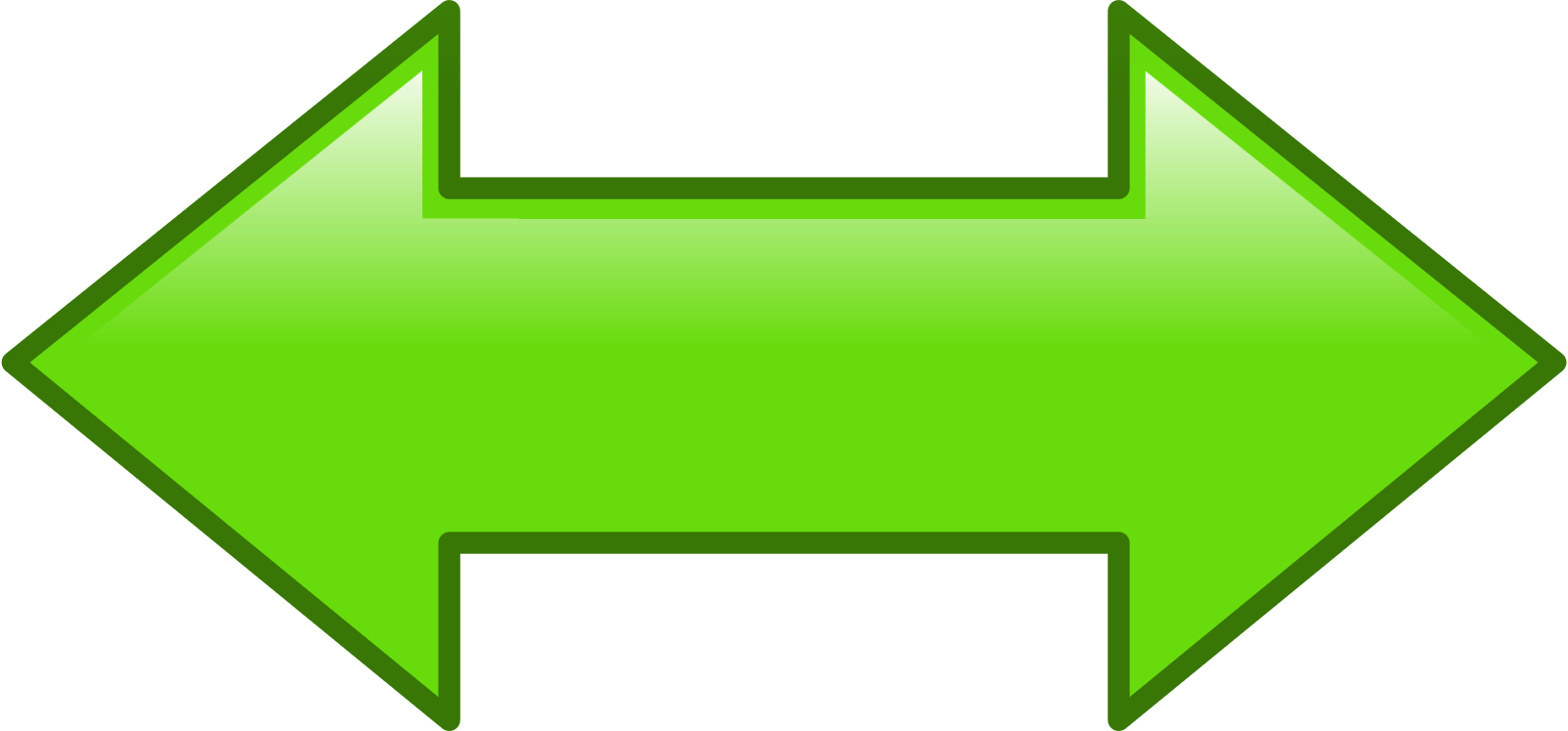 Psychometrically Sound
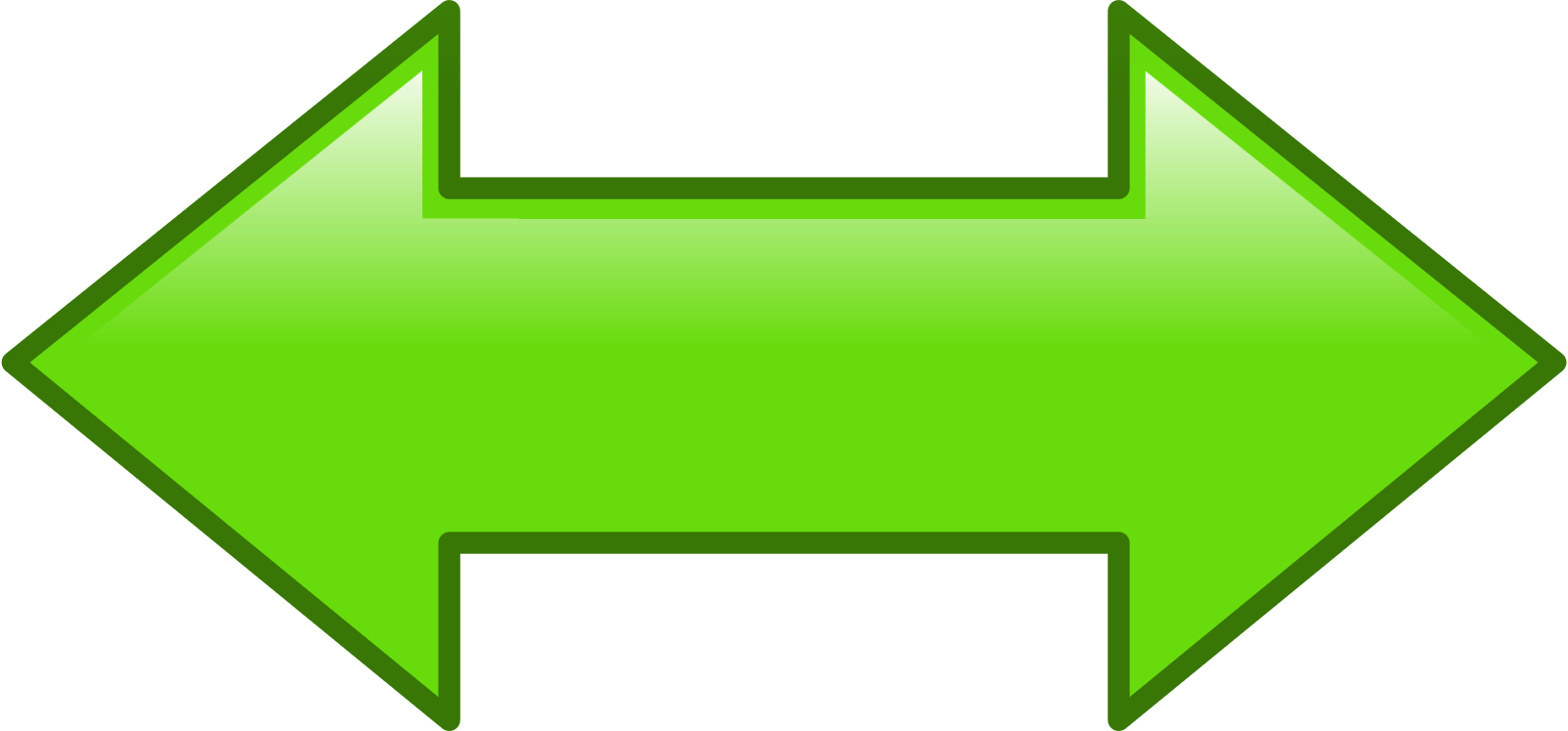 Socially Valid
If social validity is lacking, even psychometrically strong tools are likely to remain unused by educators.
Psychometric Properties of Behavior Screening Tools
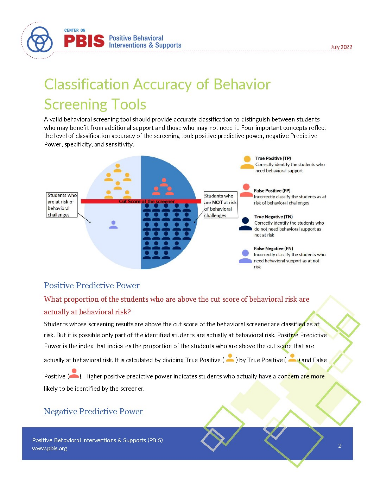 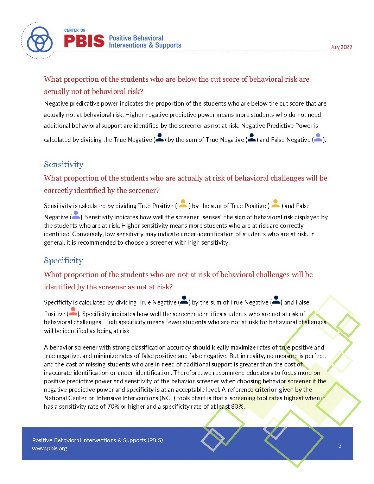 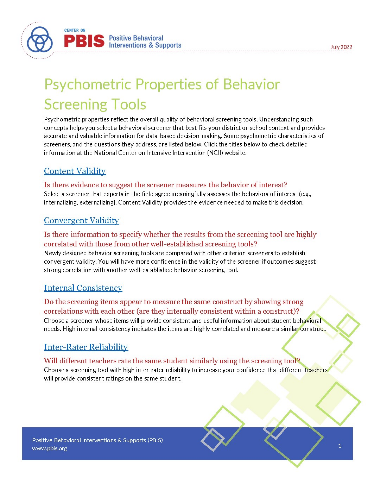 Selecting a Universal Behavior Screening Tool: Questions to Consider
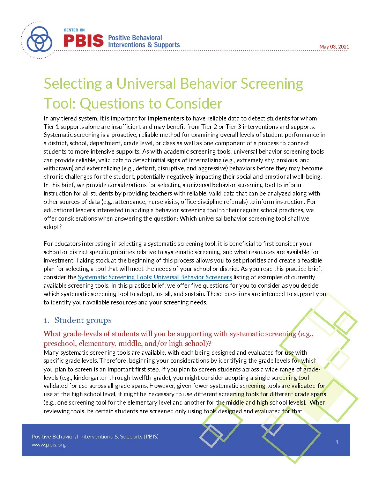 Guiding Questions around
Student groups
Behaviors of interest
Cost
Time and expertise
Person providing information
Systematic Screening … Logistics
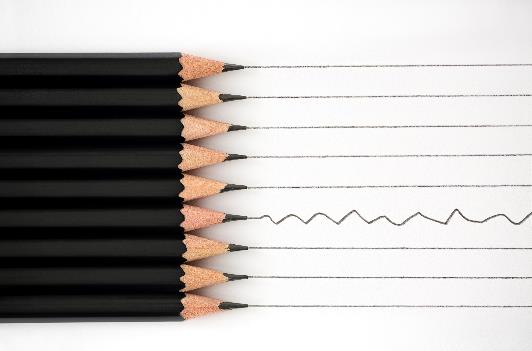 Systematic Screener for Behavior Disorders
Available from 
Pacific Northwest Publishing


(SSBD 2nd ed.; Walker,  Severson, & Feil, 2014)
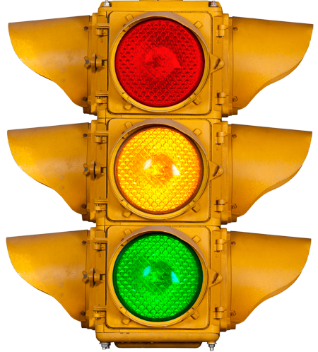 SSBD Results – Winter 2007 through Winter 2009
Risk Status of Nominated Students
Externalizing
% computed based on total # students screened
2.73%
6.18%
3.50%
8.90%
6.50%
3.18%
1.44%
Source. Lane, Menzies, Oakes, & Kalberg, 2012. Figure  2.2 WES Elementary Systematic Screening for Behavior Disorders (SSBD; Walker & Severson, 1992) results comparing the percentage of students nominated and exceeding normative criteria for both externalizing and internalizing behavior disorders over a three year period.
Sample Data – SSBD
2007-2011 Risk Status for Nominated Students
Externalizing
Number of students
47



13
66



11
78



14
57



 9
63



 7
2.61%
6.8%
2.17%
2.41%
1.5%
Note. The numbers represent totals for the students for whom the SSBD was completed.
Sample Data – SSBD
2007-2011 Risk Status for Nominated Students
Internalizing
Number of students
46



17
78



12
66



12
60



 6
55


13
2.78%
4.4%
1.44%
2.24%
2.63%
Note. The numbers represent totals for the students for whom the SSBD was completed.
SAMPLE DATA: SSBD 
WINTER 2009-2010
CRITICAL NEED COMPARISON BY GRADE LEVEL
* Students missing
Available on ci3t.org 
(SRSS-IE; Drummond, 1994 and Lane & Menzies, 2009)
Student Risk Screening Scale for Internalizing and Externalizing
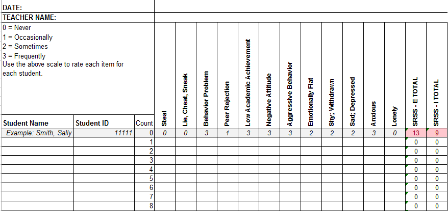 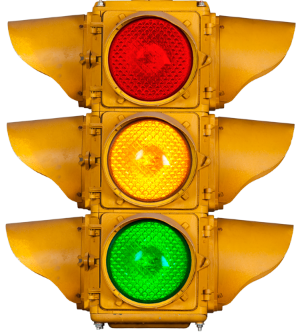 Student Risk Screening Scale for Internalizing and Externalizing (SRSS-IE; Drummond, 1994; Lane & Menzies, 2009) for Elementary Schools
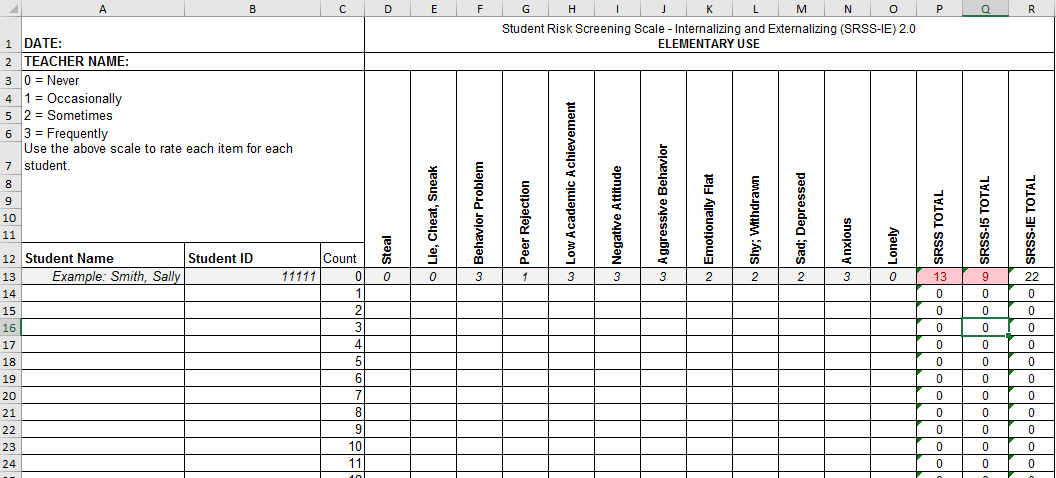 Student Risk Screening Scale for Internalizing and Externalizing (SRSS-IE; Drummond, 1994; Lane & Menzies, 2009)
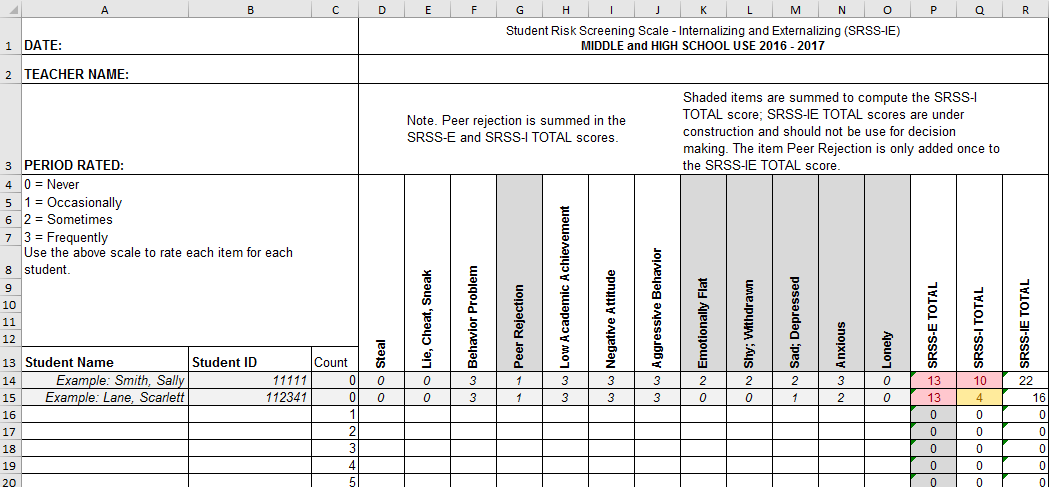 SRSS-IE: Cut Scores
Elementary School Level:
Lane, K. L., Oakes, W. P., Swogger, E. D., Schatschneider, C., Menzies, H., M., & Sanchez, J. (2015). Student risk screening scale for internalizing and externalizing behaviors: Preliminary cut scores to support data-informed decision making. Behavioral Disorders, 40, 159-170.
 
Middle and High School Levels:
Lane, K. L., Oakes, W. P., Cantwell, E. D., Schatschneider, C., Menzies, H., Crittenden, M., &  Messenger, M. (2016). Student Risk Screening Scale for Internalizing and Externalizing Behaviors: Preliminary cut scores to support data-informed decision making in middle and high schools. Behavioral Disorders, 42(1), 271-284
Fall 2022SRSS-Externalizing Results – Elementary School level
n = 6
n = 36
n = 29
n = 27
n = 47
n = 44
n = 43
n = 17
n = 22
n = 86
n = 30
n = 94
n = 83
n = 100
n = 85
n = 118
n = 69
n = 61
n = 306
n = 333
n = 293
n = 329
n = 276
n = 335
n = 283
n = 346
n = 352
[Speaker Notes: Fill in <year> based on current academic year. This is located in column A of the data sheet. Edit by right clicking and selecting “Edit data”.]
Fall 2022SRSS-Internalizing Results – Elementary School level
n = 13
n = 18
n = 59
n = 62
n = 39
n = 31
n = 39
n = 32
n = 23
n = 35
n = 47
n = 82
n = 65
n = 67
n = 46
n = 73
n = 62
n = 69
n = 321
n = 340
n = 304
n = 292
n = 361
n = 351
n = 338
n = 338
n = 343
Cut scores vary by school level:
Elementary (I5): Low (0-1), Moderate (2-3), High (4-15)
Middle and High (I6): Low (0-3), Moderate (4-5), High (6-18)
[Speaker Notes: Fill in <year> based on current academic year. This is located in column A of the data sheet. Edit by right clicking and selecting “Edit data”.
IMPORTANT NOTE: The INTERNALIZING subscale and CUT SCORES are specific to school level.
Elementary: SRSS-I5, Items 8-12, 0-1 = low risk, 2-3 = moderate risk, 4-15 = high risk
Middle and High: SRSS-I6, Items 4, 8-12, 0-3 = low risk, 4-5 = moderate risk, 6-18 = high risk]
Fall 2022SRSS-Internalizing Results – Elementary School Level
Fall 2018
SRSS-Externalizing  Results: Grade level
SRSS-IE Scores Predict Student Outcomes
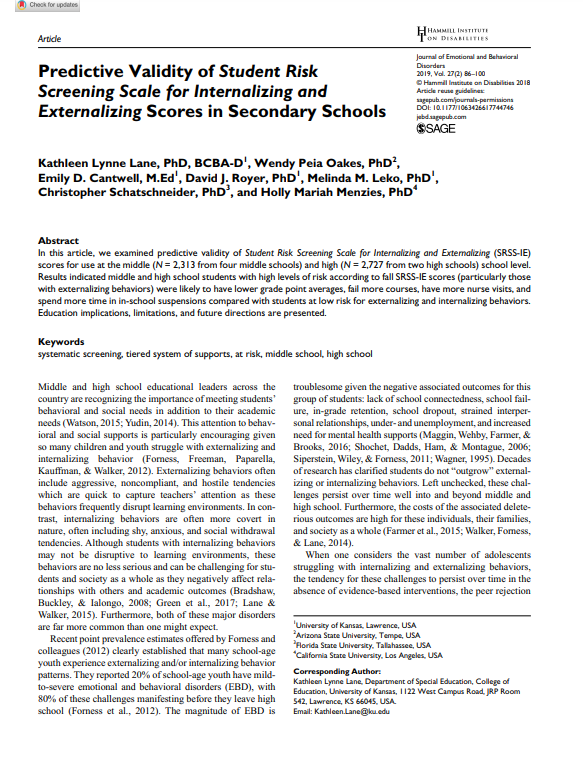 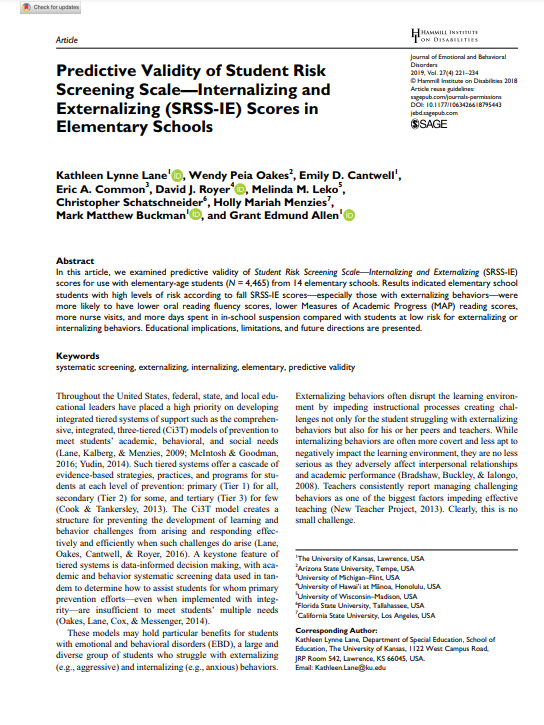 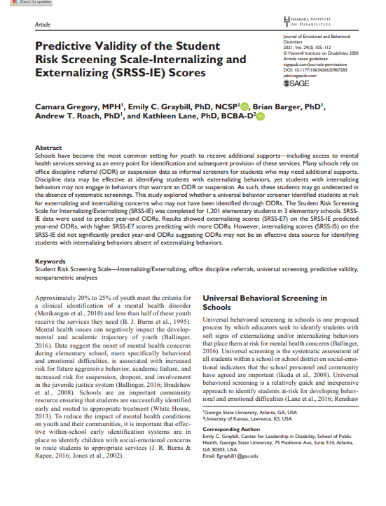 Results: 
SRSS-IE: Externalizing Subscale Elementary
Lane, Oakes et al. (2018)
Results: 
SRSS-IE: internalizing Subscale Elementary
Fall Internalizing
Winter Internalizing
Spring
ORF*
 MAP Reading
Nurse Visit
Suspensions*
Lane, Oakes et al. (2018)
Student Risk Screening Scale Fall 2004 – 2012 Middle School
Source: Lane, K. L., Oakes, W. P., & Magill, L. M., (2014). Primary prevention efforts: How do we implement and monitor the Tier 1 component of our comprehensive, integrated, three-tiered model of prevention. Preventing School Failure, 58, 143-158. 10.1080/1045988X.2014.893978 [Figure 4. Middle school behavior screening data over time at the fall time point. Adapted from Figure 4.6 p. 127 Lane, K. L., Menzies, H. M, Oakes, W. P., & Kalberg, J. R. (2012). Systematic screenings of behavior to support instruction: From preschool to high school. Guilford Press.]
Middle School Study 1: Behavioral & Academic Characteristics of SRSS Risk Groups
(Lane, Parks, Kalberg, & Carter, 2007)
SRSS-IE: Externalizing Subscale 
High school
L < M, H
M = H
Lane, Oakes, Cantwell et al. (2018)
SRSS-IE: Internalizing Subscale 
High school
Fall Internalizing
Winter Internalizing
Spring
GPA
Course Failures
Nurse Visit
ODR
Suspensions
L < M, H
M = H
Lane, Oakes, Cantwell et al. (2018)
Screening Coordinator Training Manual
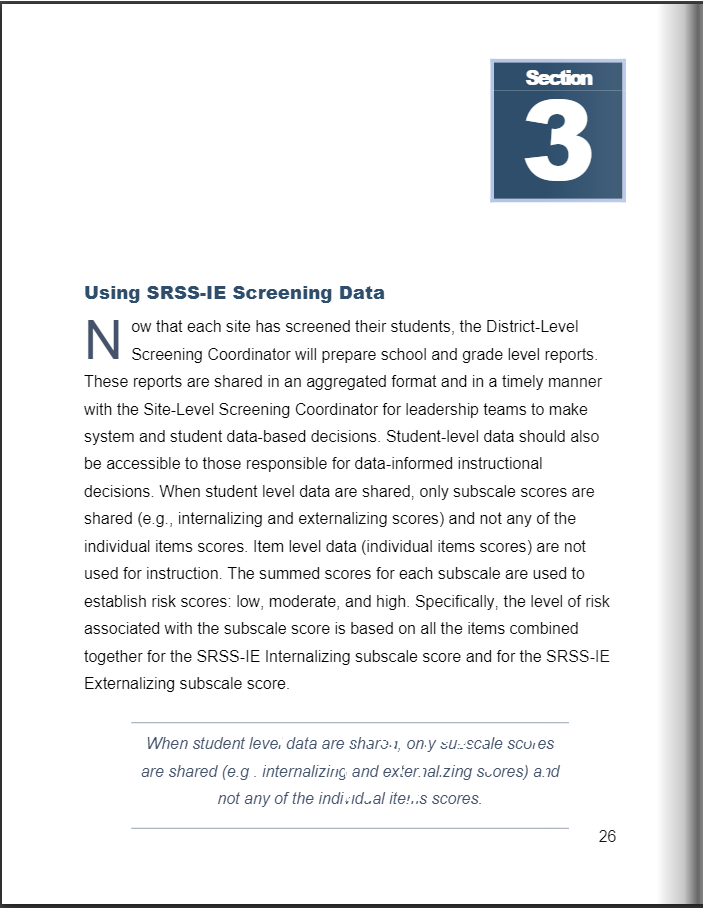 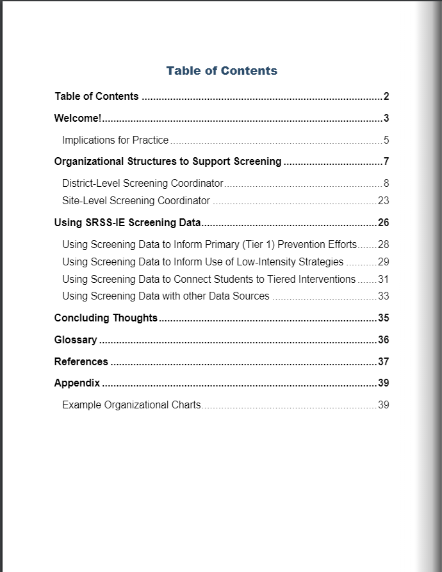 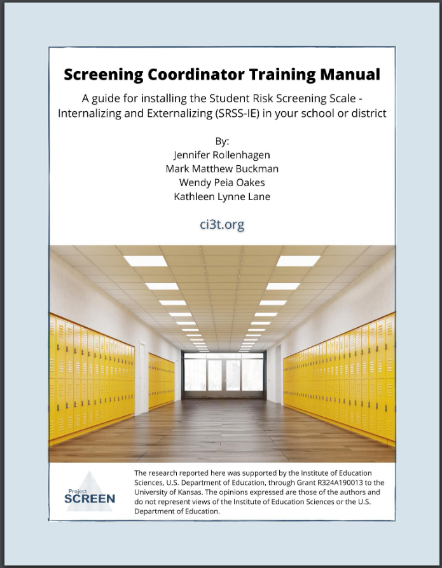 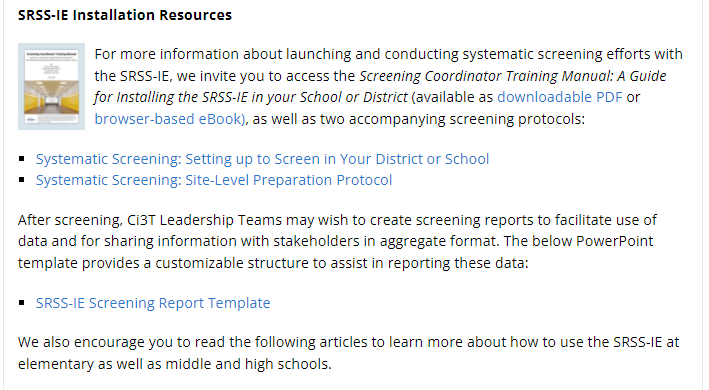 Screening Protocols
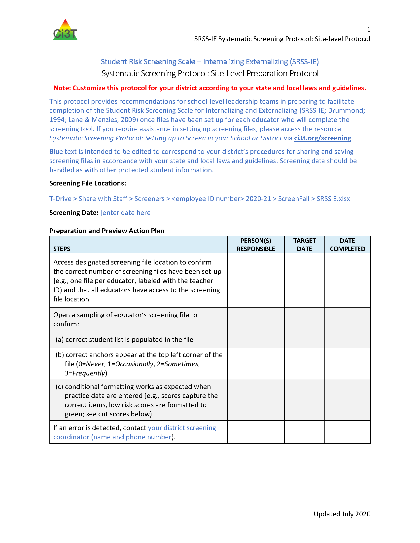 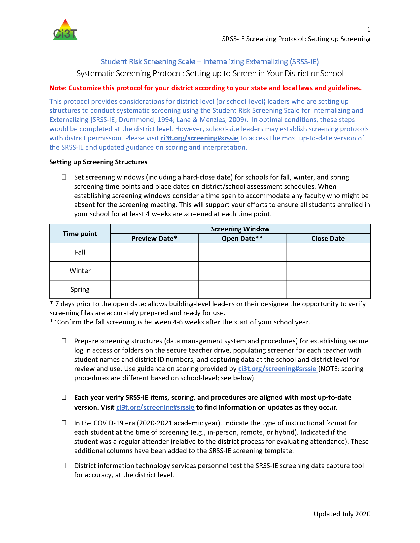 Available from Pearson Education, PsychCorpTM 

(BASC3 BESS; 
Kamphaus & Reynolds, 2015)
BASC3 Behavioral and Emotional Screening Scale©
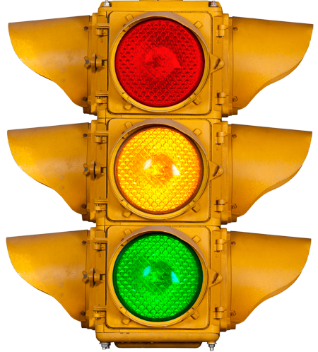 Copyright NCS Pearson, 2007
[Speaker Notes: http://www.pearsonclinical.com/education/products/100001482/basc3-behavioral-and-emotional-screening-system--basc-3-bess.html]
BASC2 – Behavior and Emotional Screening ScaleSpring 2012
N = 24
N = 67
N = 533
N = 624                  n = 219                n = 202               n = 203
Lane, K. L., Oakes, W. P., Common, E. A., Zorigian, K., & Brunsting, N. (2012). Project Screen and Support: Initial 
evidence between the SRSS-IE and the BASC2-BESS at the middle school level. Behavioral Disorders, 44(3), 162-174. https://doi.org/10.1177/0198742918794843
Social Skills Improvement System – Performance Screening Guide
Available from Pearson Education, PsychCorpTM 


(SSiS- PSG; Elliott & Gresham, 2007)
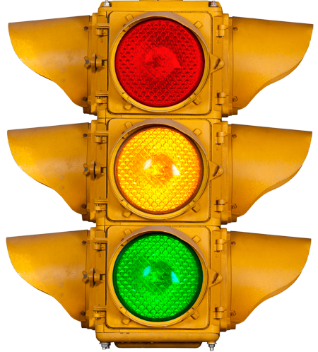 Social Skills Improvement System – Performance Screening GuideSpring 2012 – Total School
N = 22
N = 31
N = 54
N = 35
N = 187
N = 233
N = 223
N = 180
N = 235
N = 212
N = 275
N = 271
n = 489               n = 490                 n = 490              n = 489
Lane, K. L., Oakes, W. P., & Magill, L. (2013). Primary prevention efforts: How do we implemented and monitor the Tier 1 component of our Comprehensive, Integrated, Three-Tiered (Ci3T) Model?, Preventing School Failure, 58(1), 143-158.
Social, Academic, and Emotional Behavior Risk Screener
Available from Fastbridge Learning


(SAEBRS; Kilgus, Chafouleas, & Riley-Tillman, 2013)
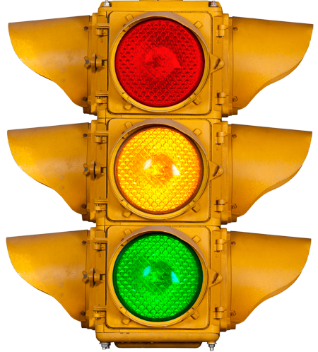 SAMPLE DATA: SAEBRS
Large Urban Elementary - Fall Screening Data
Note - we present the percentage of students by risk category on the total scale and each subscale, as we find the two-step approach to subscale interpretation is the most defensible). Source. Kilgus, Kilpatrick, Taylor, Eklund, & von der Embse, 2016
Installing a Universal Behavior Screening Tool: Questions to Consider
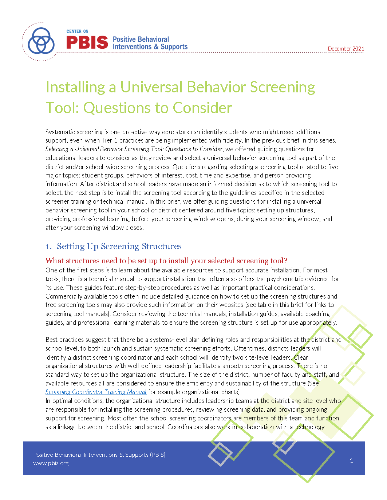 Guiding Questions around
Setting Up Screening Structures 
Providing Professional Learning 
Before your Screening Window Opens
During your Screening Window 
After your Screening Window
Tips for Communicating with Your Community about Systematic Screening
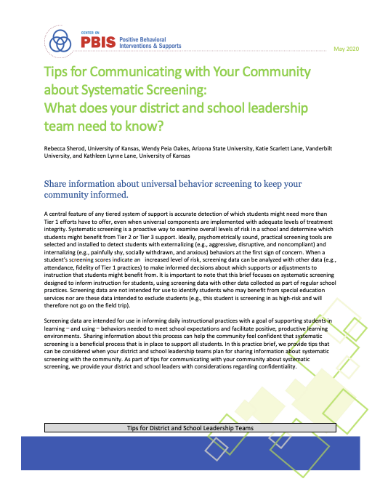 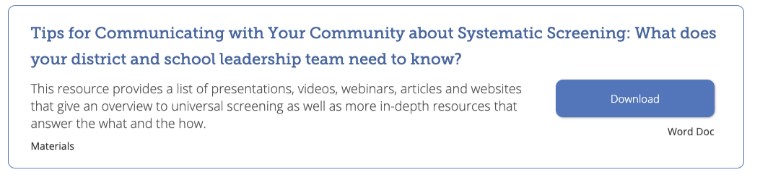 The Whys and Hows of Screening: Frequently Asked Questions for Families
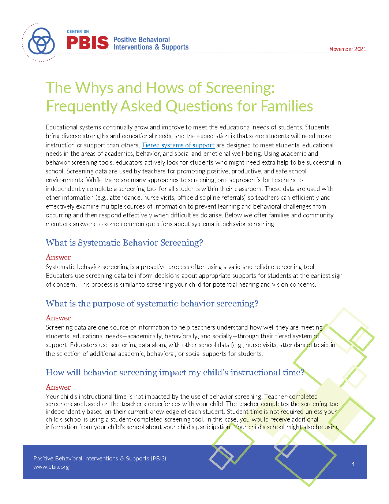 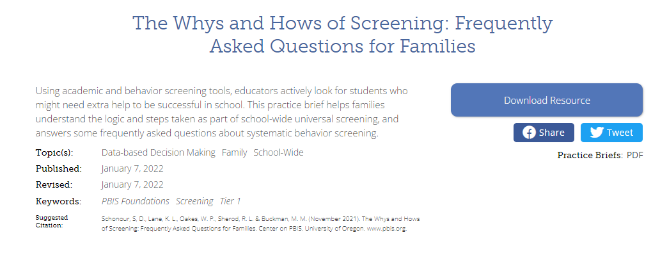 Sample Middle School: Fall
SRSS-E7 Results – All Students
N = 12
N = 26
N = 66
N = 89
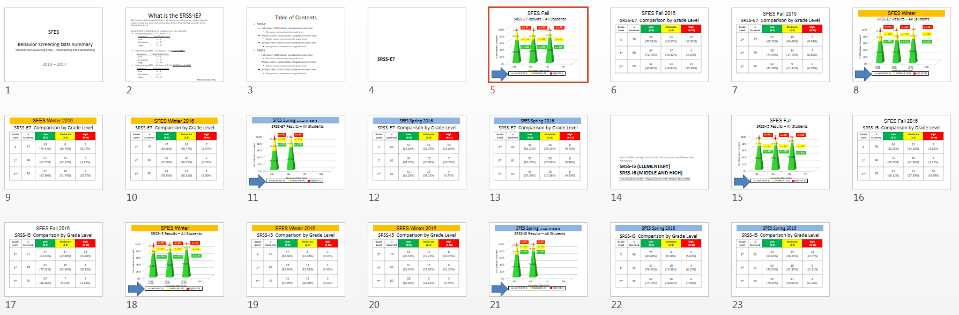 N = 550
N = 554
Screening Data: High School Yrs1-3
Data sharing…
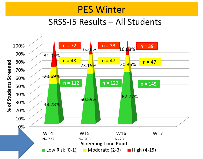 Schoolwide data
…decisions related to primary prevention efforts

Grade / Department / Class
…implications for teachers’ practice


Individual student 
…decisions about student-based interventions
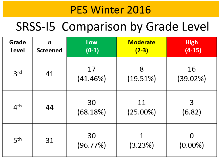 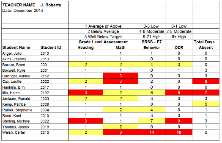 Interpreting Universal Behavior Screening Data: Questions to Consider
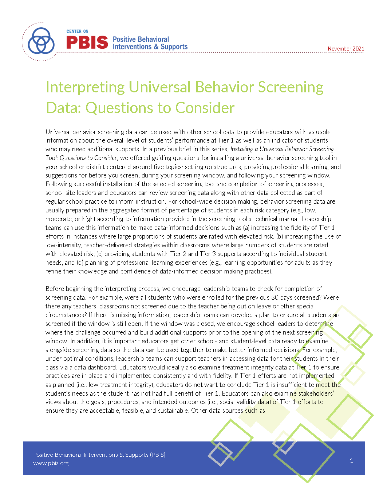 Guiding Questions around
Examining Student Performance for the School as a Whole
Considering Teacher-Delivered, Low-Intensity Supports
Making Decisions for Students Who Might Require Tier 2 and Tier 3 Supports
Communication and Continuous Improvement
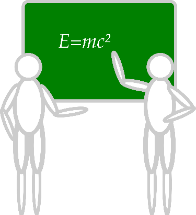 Effective
Teams
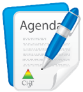 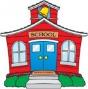 Ci3T District Leadership Team
College & Career
Ci3T School Leadership Team
Ci3T School Leadership Team
Ci3T School Leadership Team
Ci3T School Leadership Team
Ci3T School Leadership Team
Ci3T School Leadership Team
Ci3T School Leadership Team
Ci3T School Leadership Team
Ci3T School Leadership Team
Ci3T School Leadership Team
Ci3T School Leadership Team
Ci3T School Leadership Team
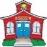 Ci3T School Leadership Team
Ci3T School Leadership Team
Ci3T School Leadership Team
High
Ci3T School Leadership Team
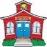 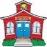 Ci3T School Leadership Team
Middle
Ci3T School Leadership Team
Ci3T School Leadership Team
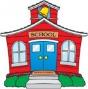 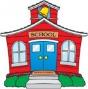 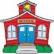 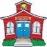 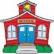 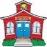 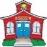 Ci3T School Leadership Team
Ci3T School Leadership Team
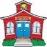 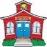 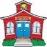 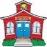 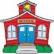 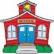 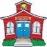 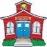 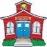 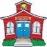 Elementary
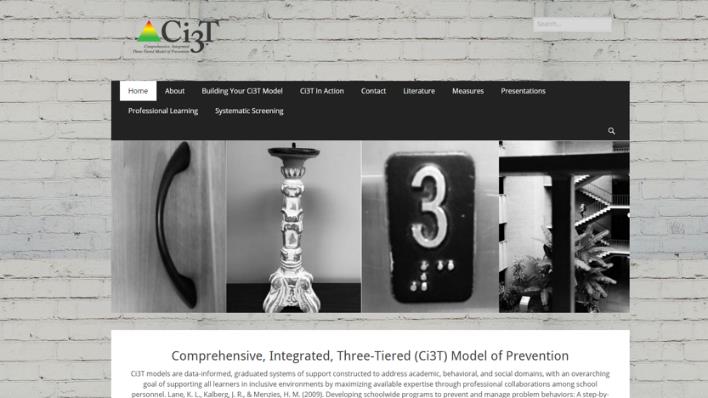 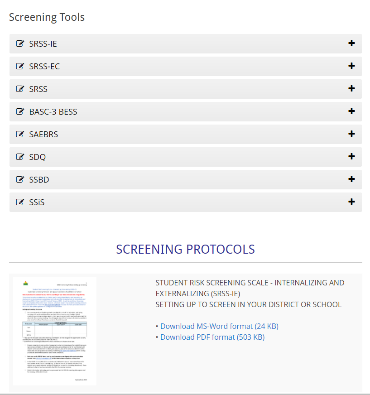 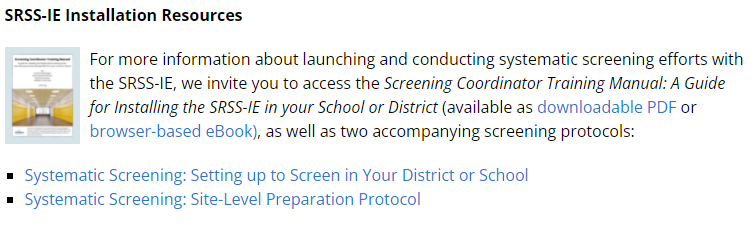 What are some of the potential benefits of systematic screening? Challenges? Questions?
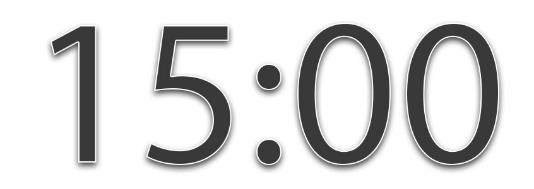 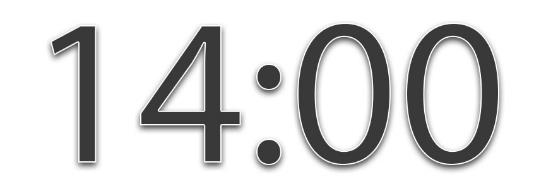 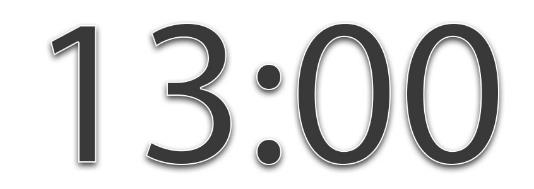 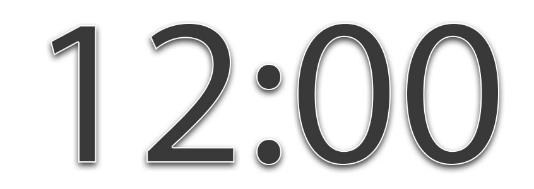 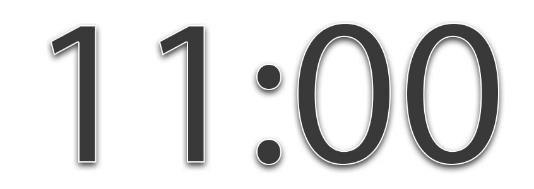 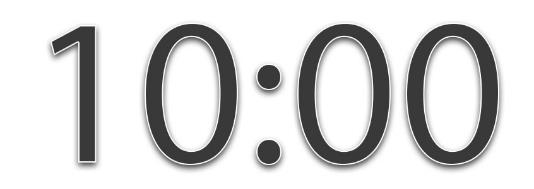 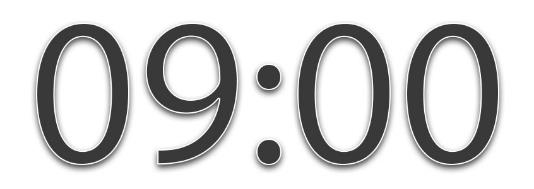 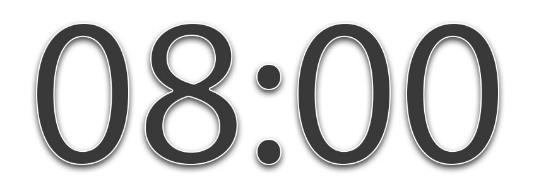 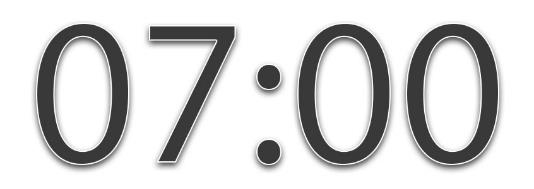 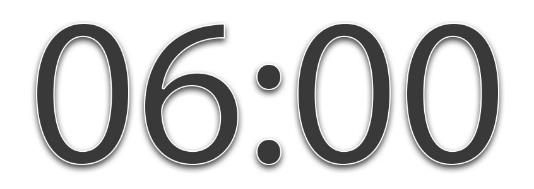 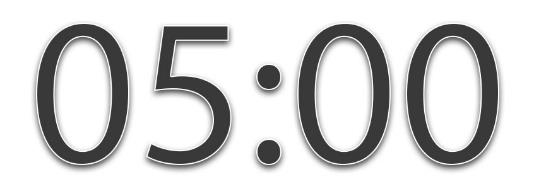 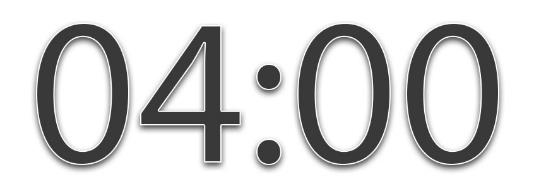 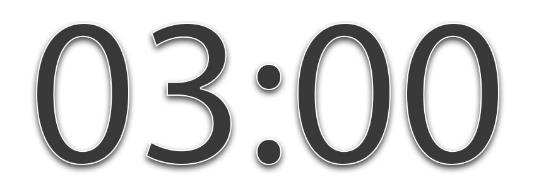 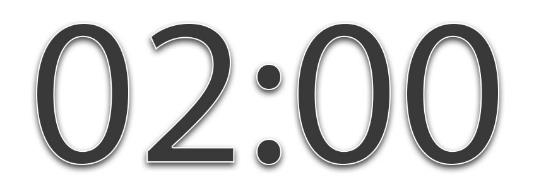 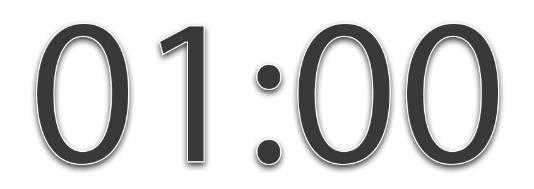 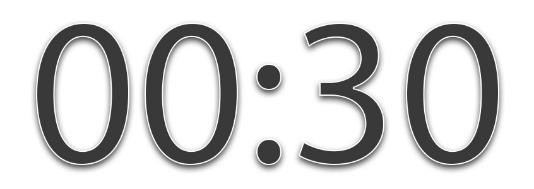 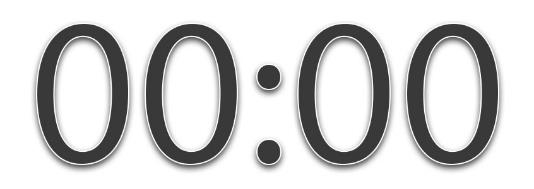 [Speaker Notes: 15-min timer]
Agenda
Introducing Ci3T … a Comprehensive, Integrated, Three-Tiered Model of Prevention  
Systematic Screening: Tools and Logistics
The Role of Screening: Using Screening Data to Shape Instruction  
At Tier 1: Primary Preventions Efforts 
At all Tiers: Teacher-delivered Strategies  
At Tiers 2 & 3: Secondary & Tertiary Prevention Efforts  
Reviewing Resources to Support Systematic Screening
Planning for Next Steps
Comprehensive, Integrated, Three-Tiered Model of Prevention
(Lane, Kalberg, & Menzies, 2009)
Tier 3
Tertiary Prevention  (≈5%)
Tier 2
Secondary Prevention (≈15%)
Tier 1
Primary Prevention (≈80%)
Academic	◇	Behavioral	◇	Social
	Validated Curricula	PBIS Framework	Validated Curricula
Agenda
Introducing Ci3T … a Comprehensive, Integrated, Three-Tiered Model of Prevention  
Systematic Screening: Tools and Logistics
The Role of Screening: Using Screening Data to Shape Instruction  
At Tier 1: Primary Preventions Efforts 
At all Tiers: Teacher-delivered Strategies  
At Tiers 2 & 3: Secondary & Tertiary Prevention Efforts  
Reviewing Resources to Support Systematic Screening
Planning for Next Steps
Social Skills Improvement System – Performance Screening Guide Spring 2012 – Total School
N = 22
N = 31
N = 54
N = 35
N = 233
N = 187
N = 223
N = 180
N = 235
N = 212
N = 275
N = 271
n = 489               n = 490            n = 490              n = 489
Lane, K. L., Oakes, W. P., & Magill, L. (2013). Primary prevention efforts: How do we implemented and monitor the Tier 1 component of our Comprehensive, Integrated, Three-Tiered (Ci3T) Model?, Preventing School Failure, 58(1), 143-158.
Student Risk Screening Scale Fall 2004 – 2012 Middle School
Source: Lane, K. L., Oakes, W. P., & Magill, L. M., (2014). Primary prevention efforts: How do we implement and monitor the Tier 1 component of our comprehensive, integrated, three-tiered model of prevention. Preventing School Failure, 58, 143-158. doi:10.1080/1045988X.2014.893978 [Figure 4. Middle school behavior screening data over time at the fall time point. Adapted from Figure 4.6 p. 127 Lane, K. L., Menzies, H. M, Oakes, W. P., & Kalberg, J. R. (2012). Systematic screenings of behavior to support instruction: From preschool to high school. Guilford Press.]
Agenda
Introducing Ci3T … a Comprehensive, Integrated, Three-Tiered Model of Prevention  
Systematic Screening: Tools and Logistics
The Role of Screening: Using Screening Data to Shape Instruction  
At Tier 1: Primary Preventions Efforts 
At all Tiers: Teacher-delivered Strategies  
At Tiers 2 & 3: Secondary & Tertiary Prevention Efforts  
Reviewing Resources to Support Systematic Screening
Planning for Next Steps
Examining Academic and Behavioral Data
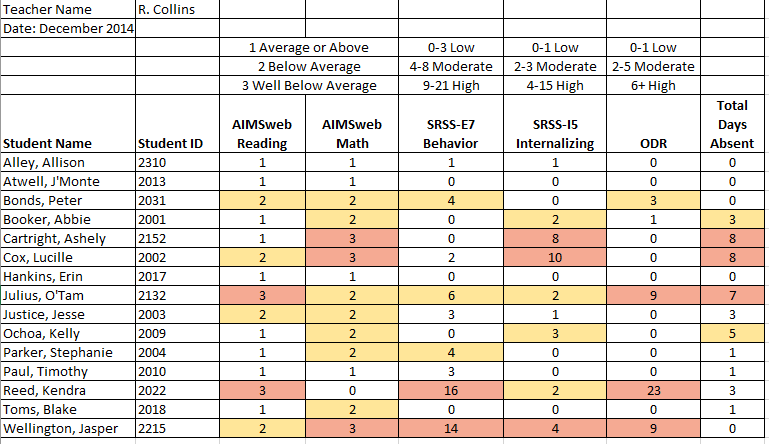 Lane, K. L., Menzies, H. M., Ennis, R. P., & Oakes, W. P. (2015). Supporting Behavior for School Success: A Step-by-Step Guide to Key Strategies. Guilford Press.
[Speaker Notes: Lane, K. L., Oakes, W. P., Ennis, R. P., & Hirsch, S. E. (2014). Identifying students for secondary and tertiary prevention efforts: How do we determine which students have Tier 2 and Tier 3 needs? Preventing School Failure, 58, 171-182, DOI: 10.1080/1045988X.2014.895573]
An Integrated Approach
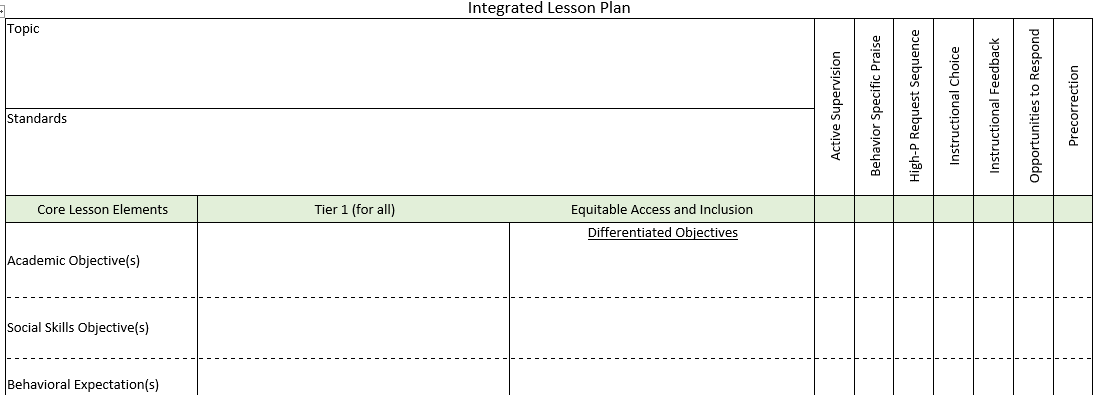 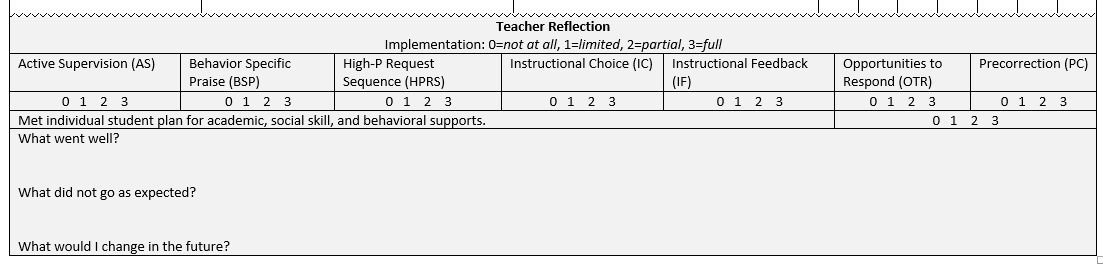 [Speaker Notes: We will revisit at the end]
Low Intensity Strategies
https://www.ci3t.org/literature
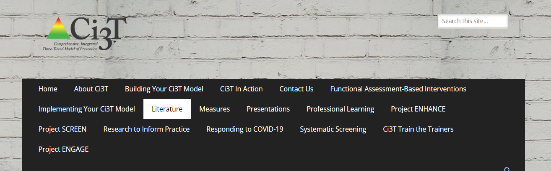 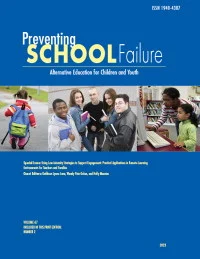 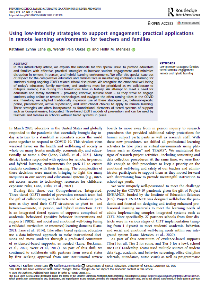 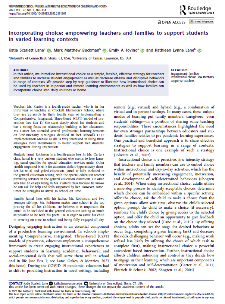 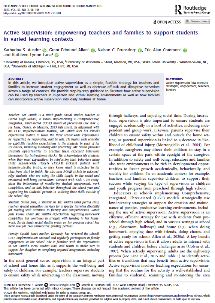 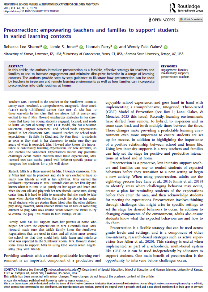 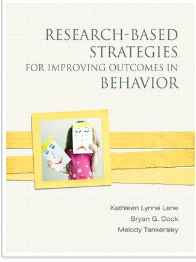 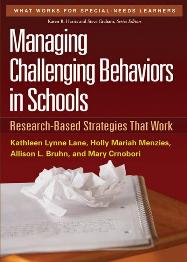 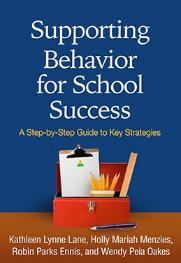 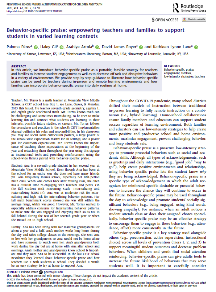 Low Intensity Strategies
https://www.ci3t.org/pl
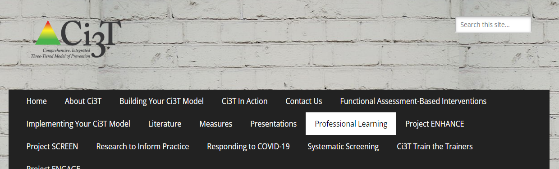 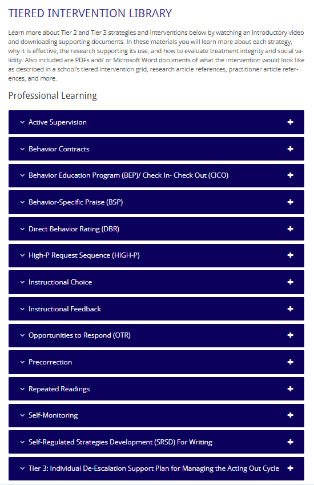 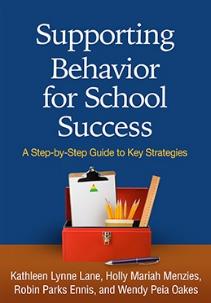 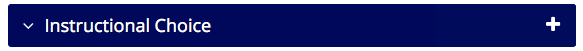 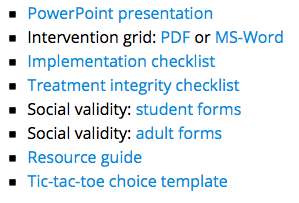 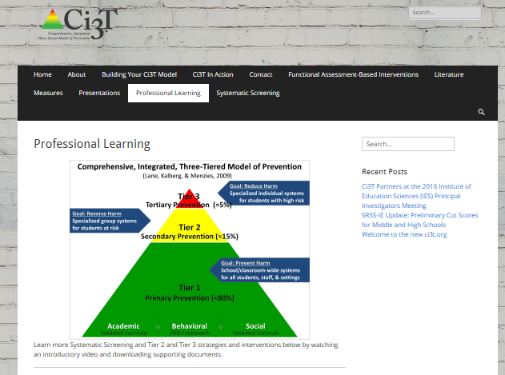 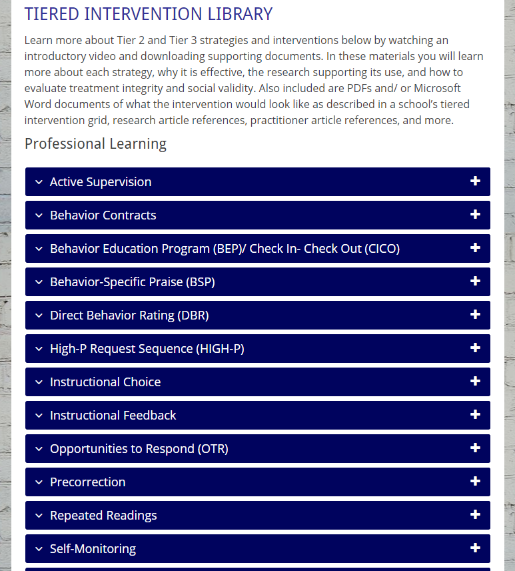 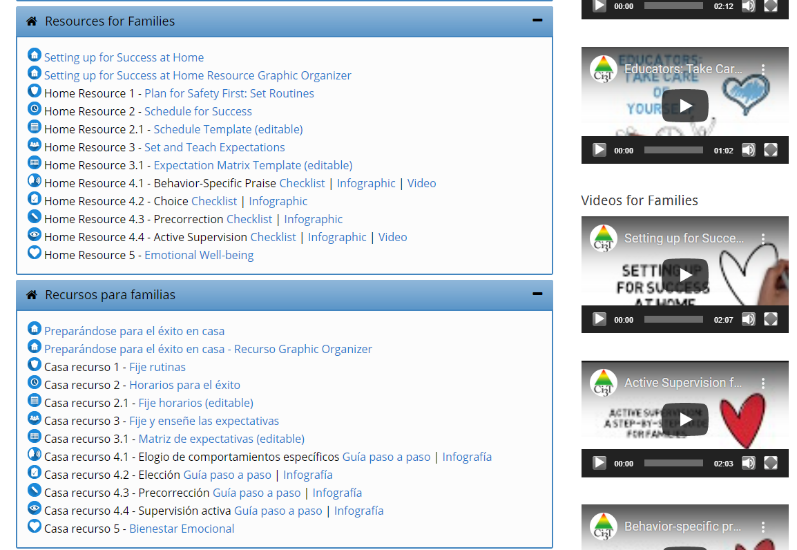 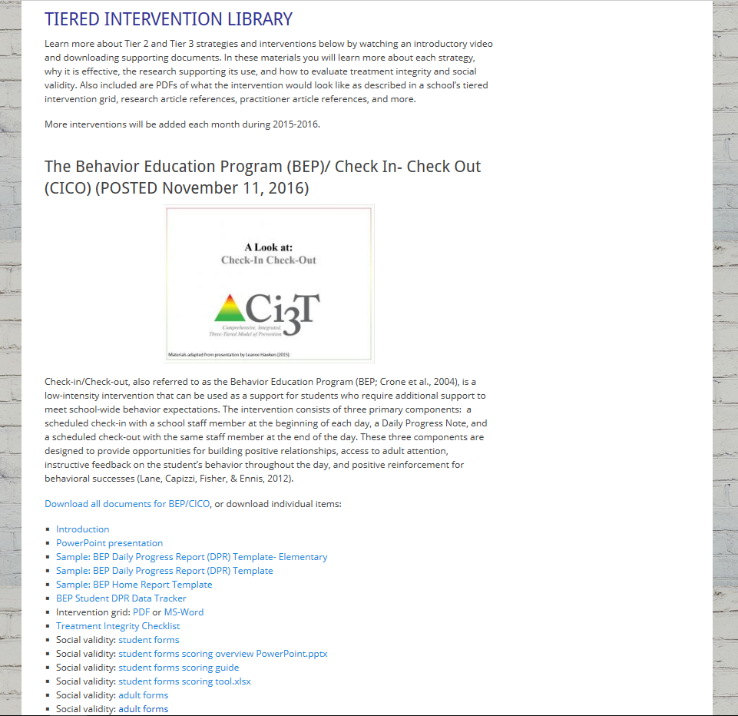 ci3t.org
Professional Learning tab
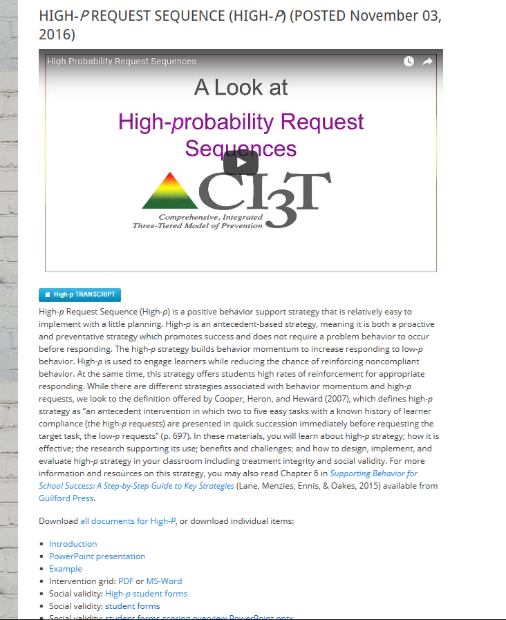 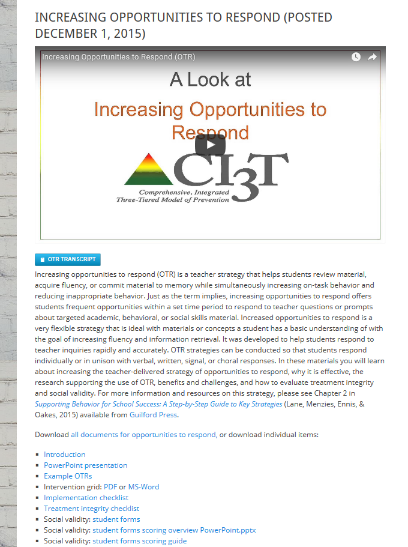 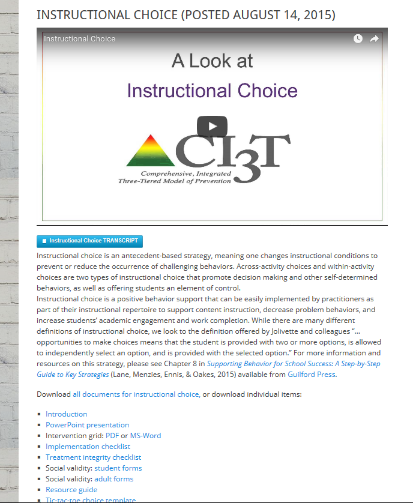 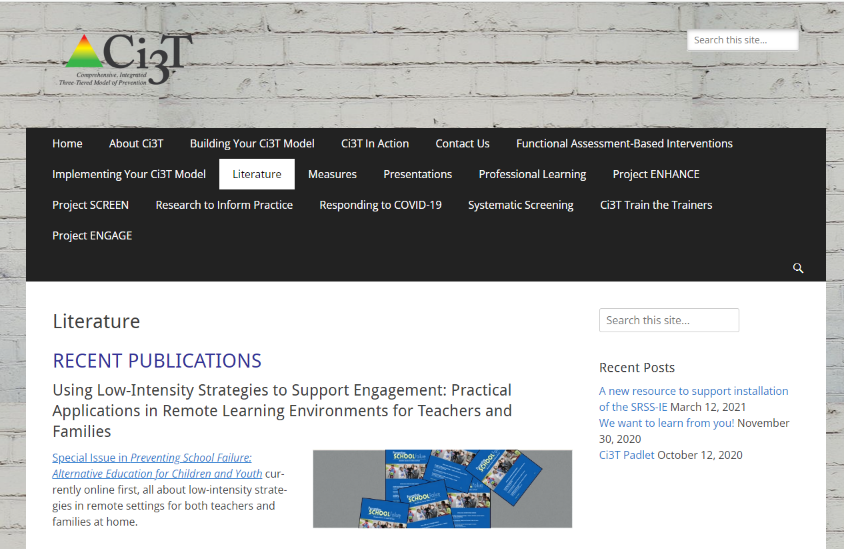 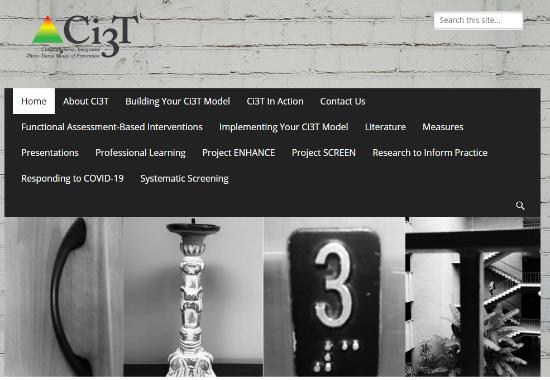 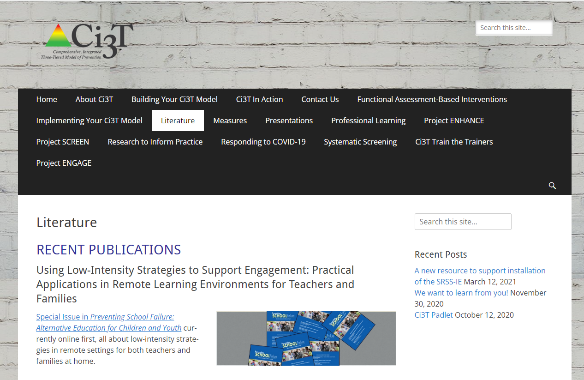 Exploring Teacher-Delivered, Low-Intensity Supports … 
Literature & Ci3T Professional Learning Pages
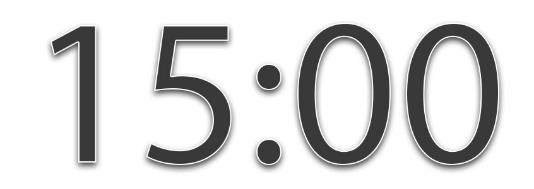 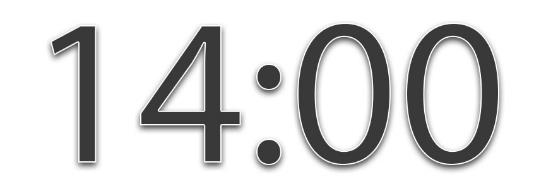 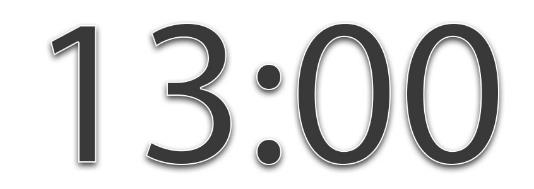 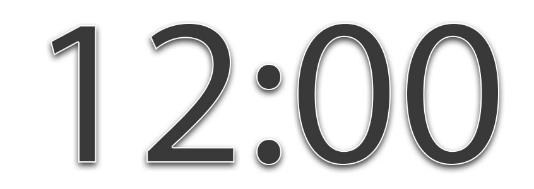 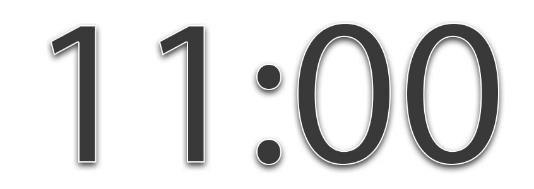 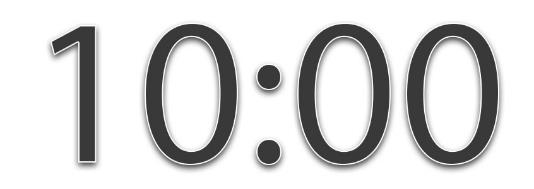 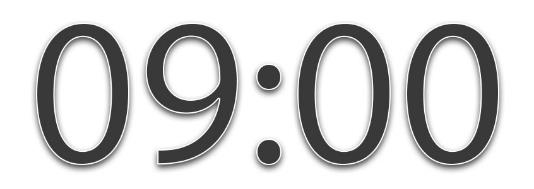 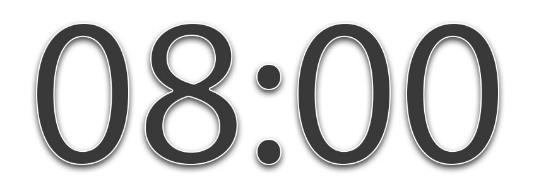 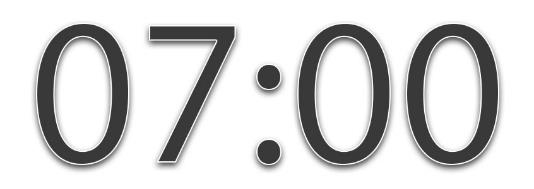 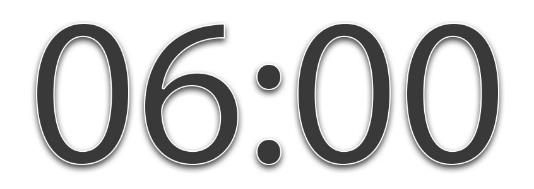 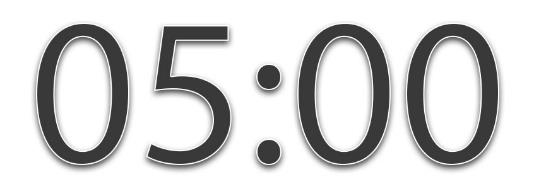 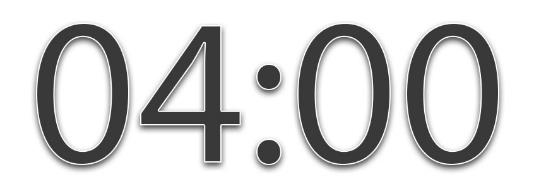 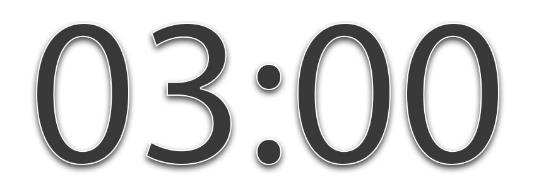 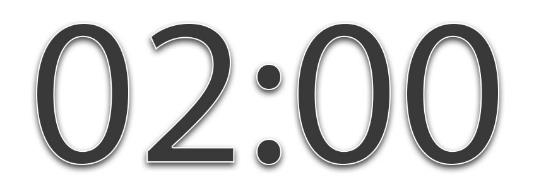 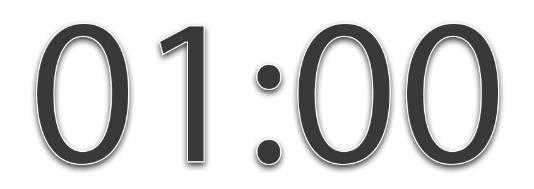 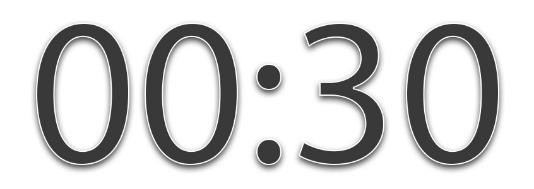 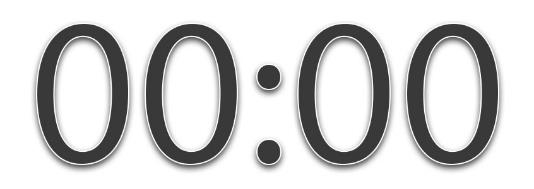 [Speaker Notes: 15-min timer]
Agenda
Introducing Ci3T … a Comprehensive, Integrated, Three-Tiered Model of Prevention  
Systematic Screening: Tools and Logistics
The Role of Screening: Using Screening Data to Shape Instruction  
At Tier 1: Primary Preventions Efforts 
At all Tiers: Teacher-delivered Strategies  
At Tiers 2 & 3: Secondary & Tertiary Prevention Efforts  
Reviewing Resources to Support Systematic Screening
Planning for Next Steps
Comprehensive, Integrated, Three-Tiered Model of Prevention
(Lane, Kalberg, & Menzies, 2009)
Tier 3
Tertiary Prevention  (≈5%)
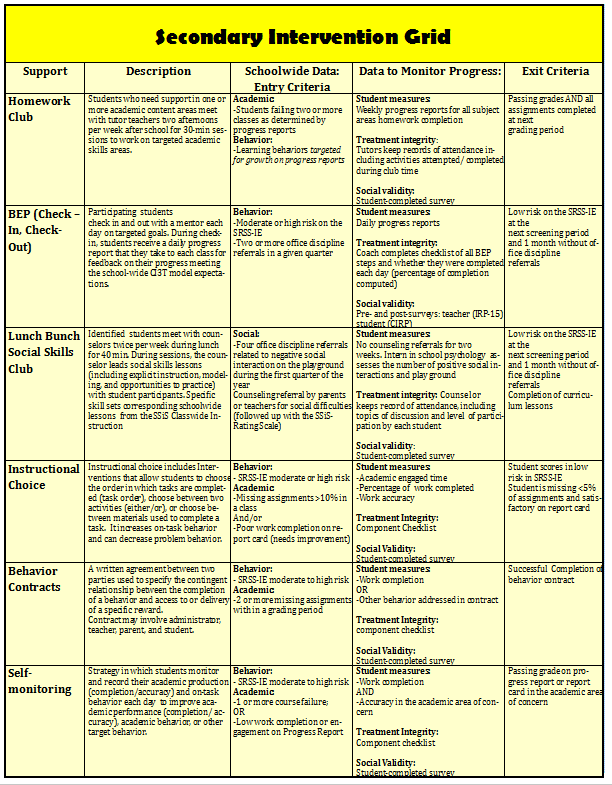 Tier 2
Secondary Prevention (≈15%)
Secondary (Tier 2) Intervention Grids
Tier 1
Primary Prevention (≈80%)
Academic	◇	Behavioral	◇	Social
	Validated Curricula	PBIS Framework	Validated Curricula
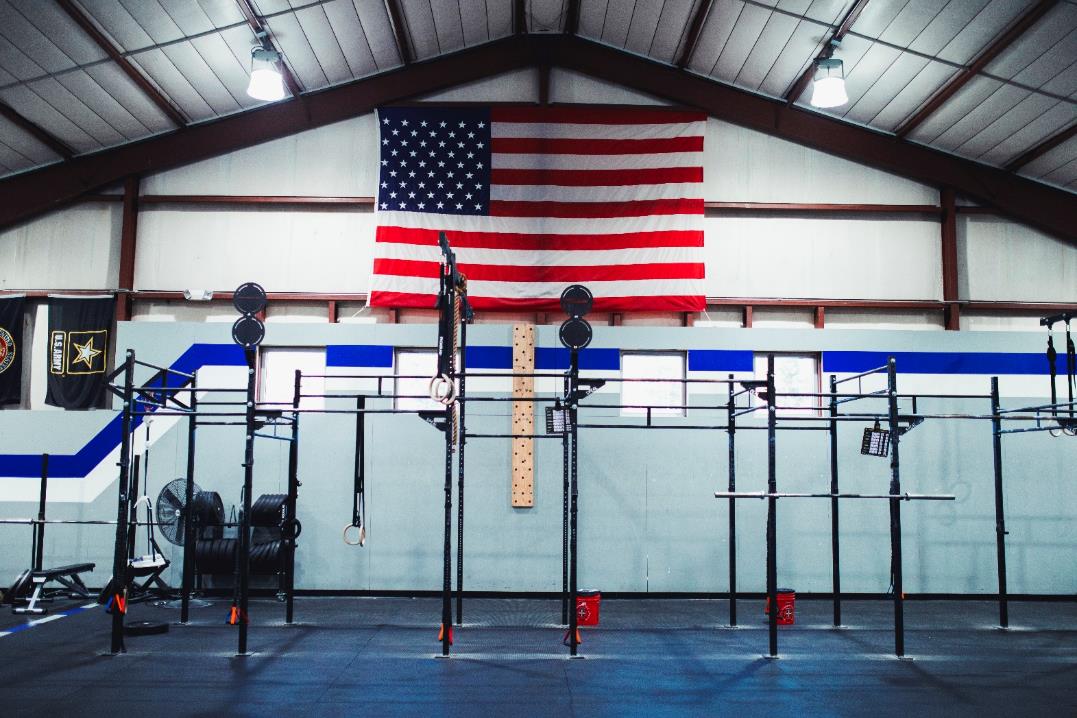 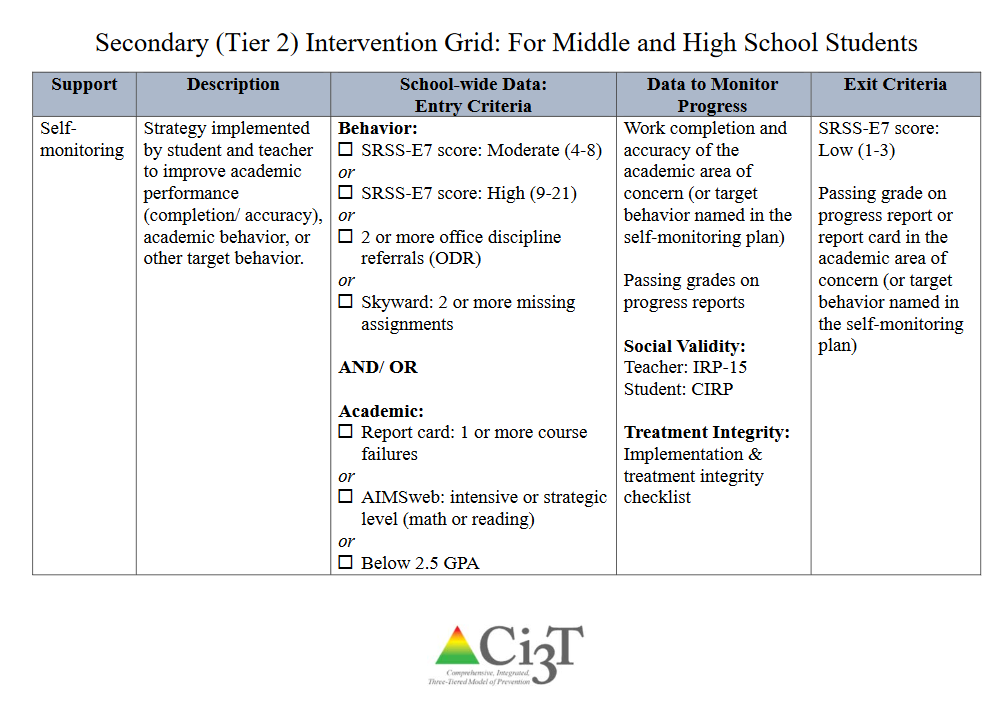 An illustration
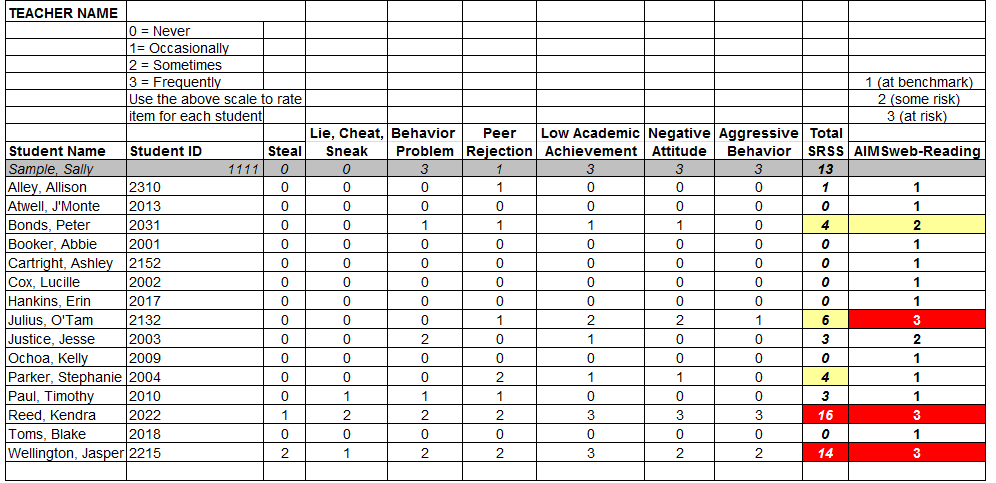 Small group Reading Instruction with Self-Monitoring
Lane, K. L., Oakes, W. P., & Magill, L. (2013). Primary prevention efforts: How do we implemented and monitor the Tier 1 component of our Comprehensive, Integrated, Three-Tiered (Ci3T) Model?, Preventing School Failure, 58(1), 143-158.
[Speaker Notes: Citation: Lane, K.L., & Oakes, W. P. (2012). Identifying Students for Secondary and Tertiary Prevention Efforts: How do we determine which students have Tier 2 and Tier 3 needs? In preparation.]
First Grade Students’ Self Monitoring Form
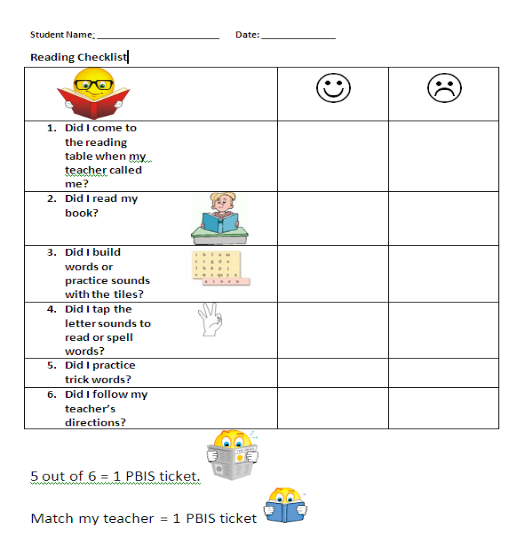 Altmann, S. A. (2010). Project support and include: the additive benefits of self-monitoring on students’ reading acquisition. Unpublished master’s thesis, Vanderbilt University.
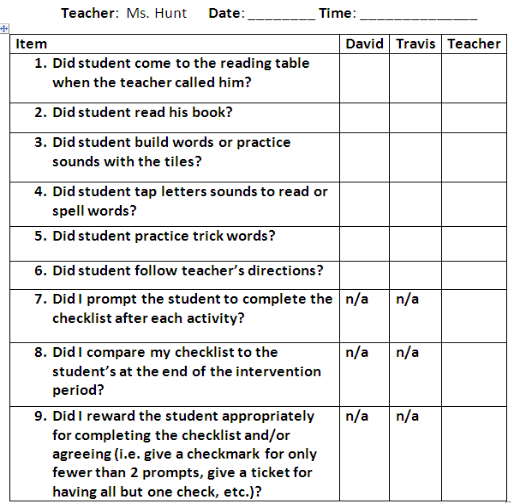 Treatment IntegritySocial ValidityMonitor student progress
Altmann, S. A. (2010). Project support and include: the additive benefits of self-monitoring on students’ reading acquisition. Unpublished master’s thesis, Vanderbilt University.
Sample Elementary Intervention Grid: PA
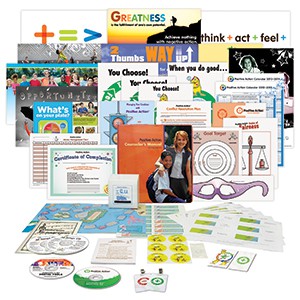 Sample Elementary Intervention Grid: SSiS
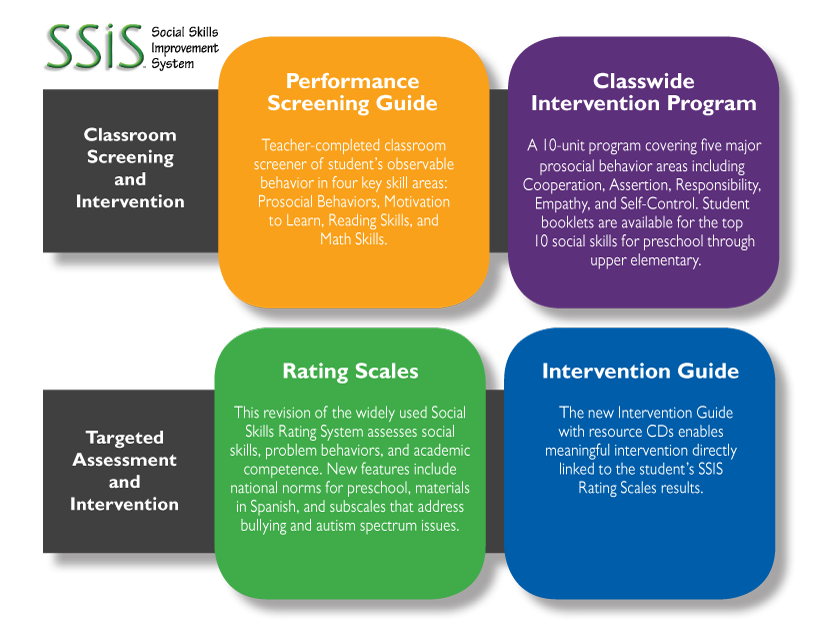 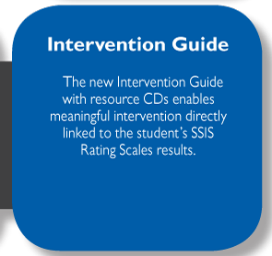 Active Supervision
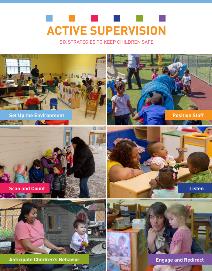 https://eclkc.ohs.acf.hhs.gov/safety-practices
Lane, K. L., Oakes, W. P., Menzies, H. M., Oyer, J., & Jenkins, A. (2013). Working within the context of three-tiered models of prevention: Using school wide data to identify high school students for targeted supports. Journal of Applied School Psychology, 29, 203-229.
Lane, K. L., Oakes, W. P., Menzies, H. M., Oyer, J., & Jenkins, A. (2013). Working within the context of three-tiered models of prevention: Using school wide data to identify high school students for targeted supports. Journal of Applied School Psychology, 29, 203-229
Lane, K. L., Oakes, W. P., Menzies, H. M., Oyer, J., & Jenkins, A. (2013). Working within the context of three-tiered models of prevention: Using school wide data to identify high school students for targeted supports. Journal of Applied School Psychology, 29, 203-229.
Comprehensive, Integrated, Three-Tiered Model of Prevention
(Lane, Kalberg, & Menzies, 2009)
Tier 3
Tertiary Prevention  (≈5%)
Tier 2
Secondary Prevention (≈15%)
Tertiary (Tier 3) Intervention Grids
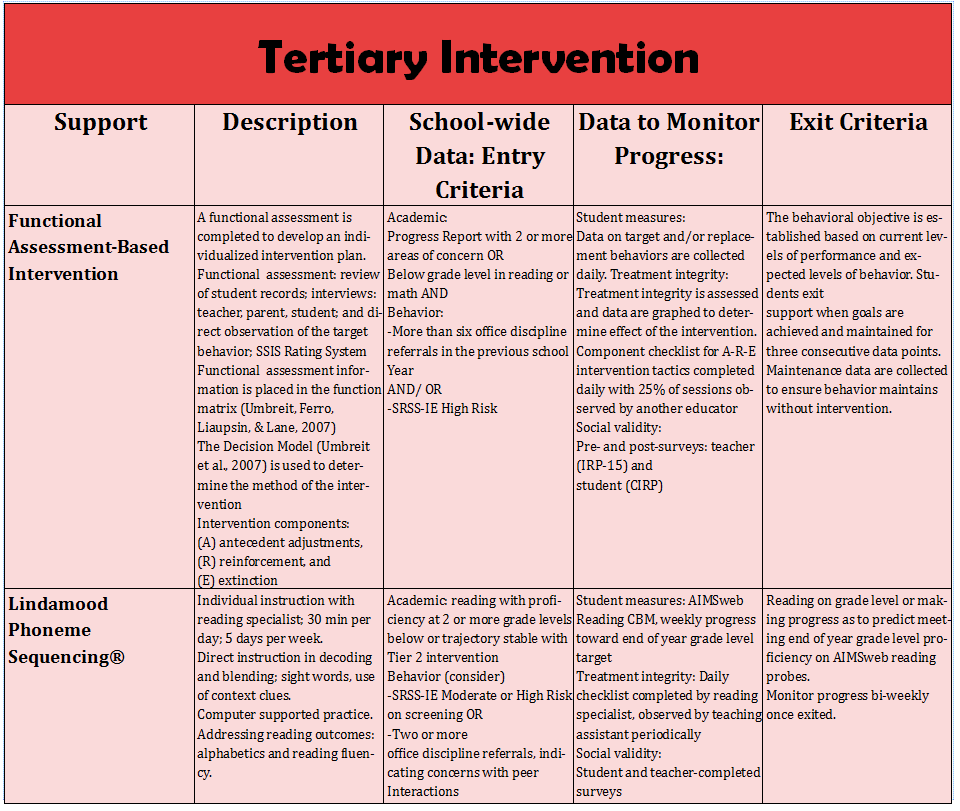 Tier 1
Primary Prevention (≈80%)
Academic	◇	Behavioral	◇	Social
	Validated Curricula	PBIS Framework	Validated Curricula
SAMPLE TERTIARY (Tier 3) INTERVENTION GRID
State of Tennessee DOE Technical Assistance Grant IRB # 090935
Changes in Harry’s Behavior
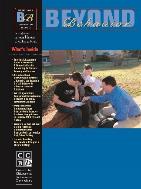 Cox, M., Griffin, M. M., Hall, R., Oakes, W. P., & Lane, K. L. (2012). Using a functional assessment-based intervention to increase academic engaged time in an inclusive middle school setting.  Beyond Behavior, 2, 44 – 54.
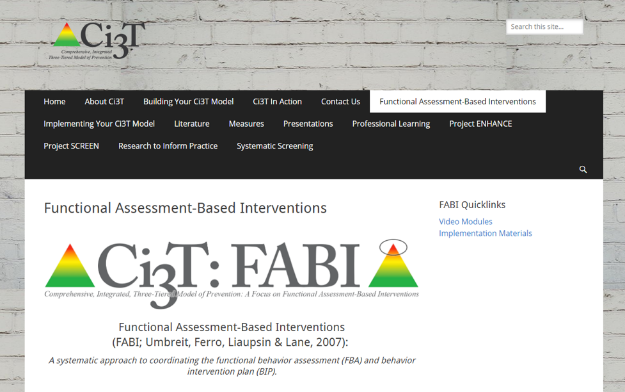 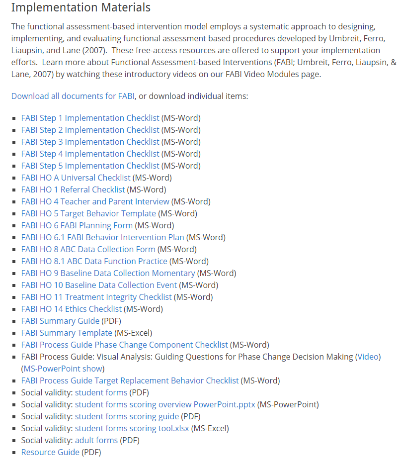 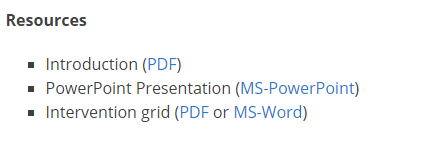 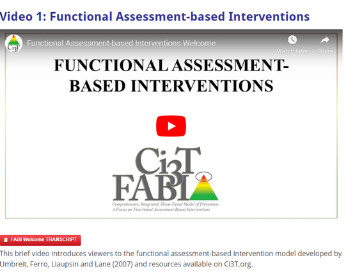 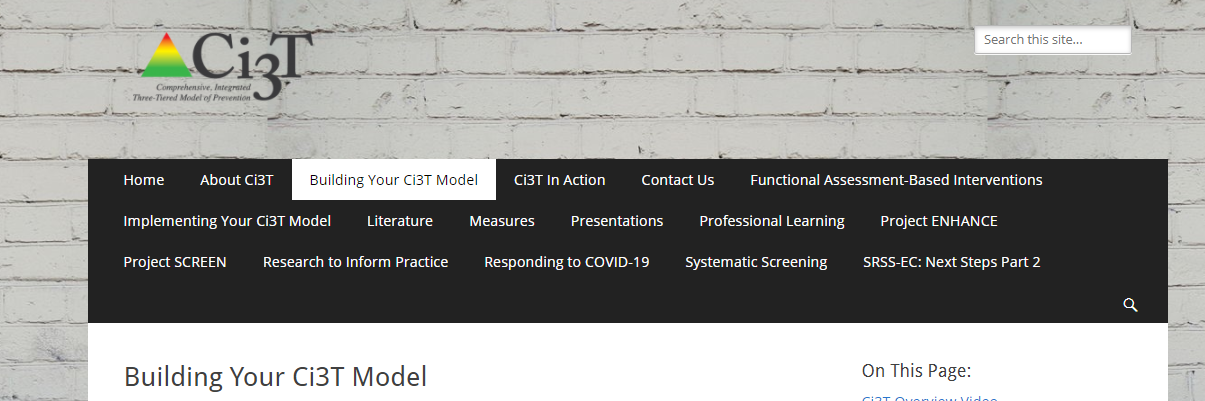 What are some Tier 2 and 3 interventions you currently have at your school? What data are used for decision making? How might screening data be used to support current efforts?
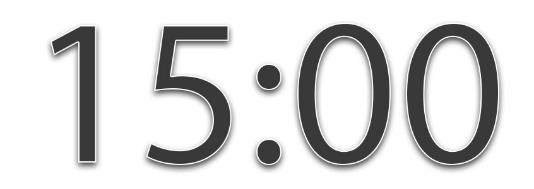 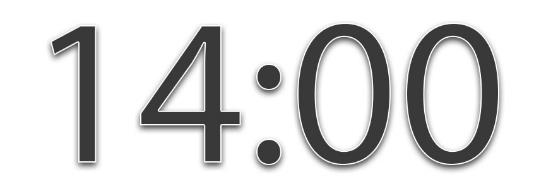 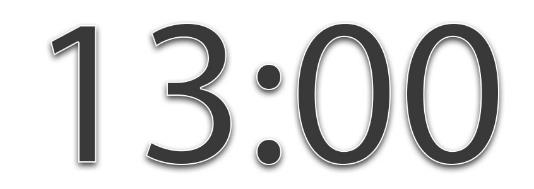 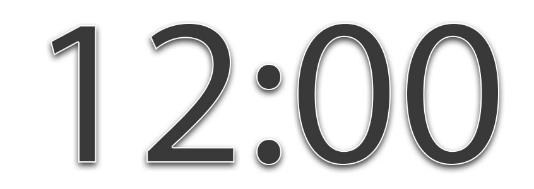 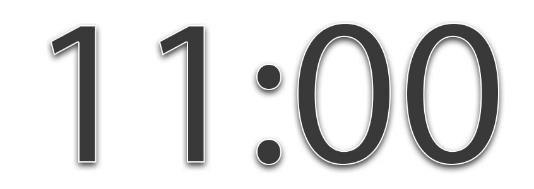 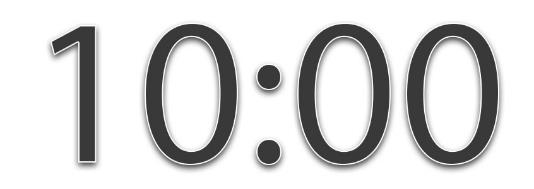 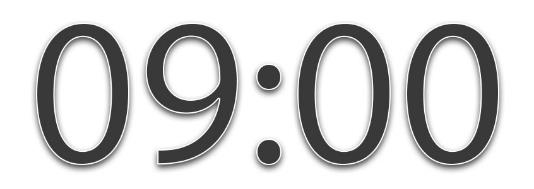 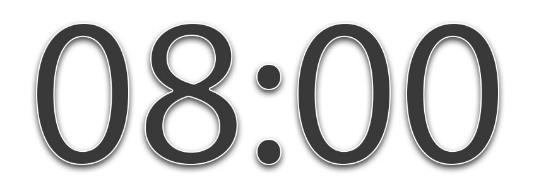 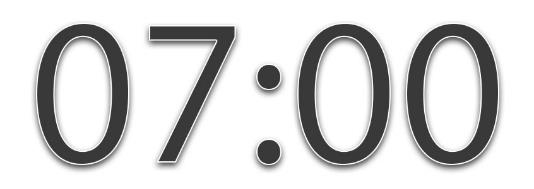 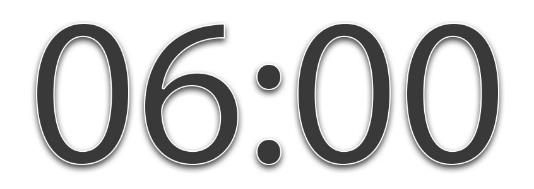 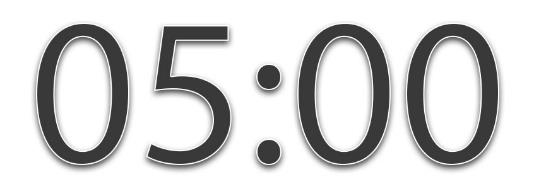 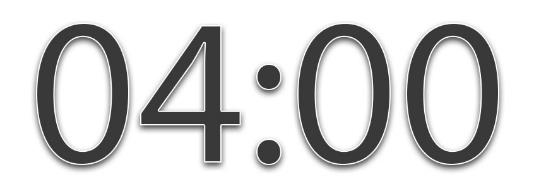 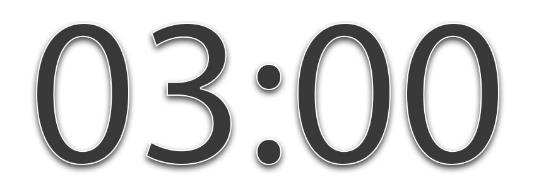 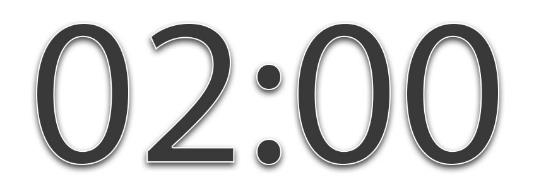 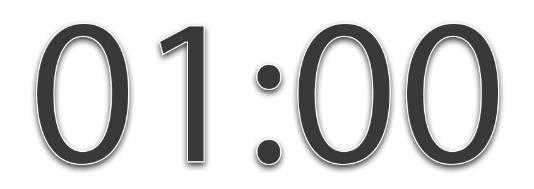 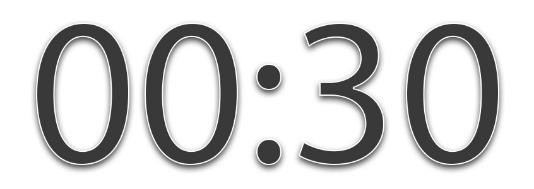 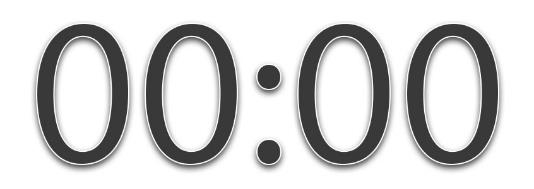 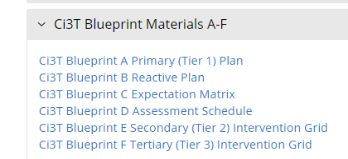 [Speaker Notes: 15-min timer]
Agenda
Introducing Ci3T … a Comprehensive, Integrated, Three-Tiered Model of Prevention  
Systematic Screening: Tools and Logistics
The Role of Screening: Using Screening Data to Shape Instruction  
At Tier 1: Primary Preventions Efforts 
At all Tiers: Teacher-delivered Strategies  
At Tiers 2 & 3: Secondary & Tertiary Prevention Efforts  
Reviewing Resources to Support Systematic Screening
Planning for Next Steps
Resource Alert!
ci3t.org
pbis.org
Journal Article
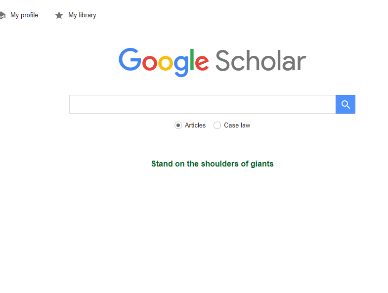 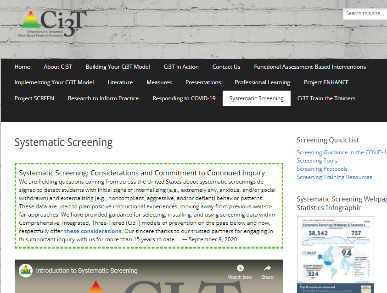 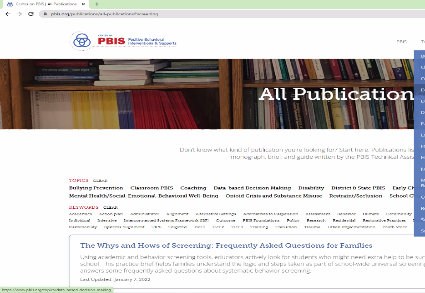 Screening Coordinator Training Manual
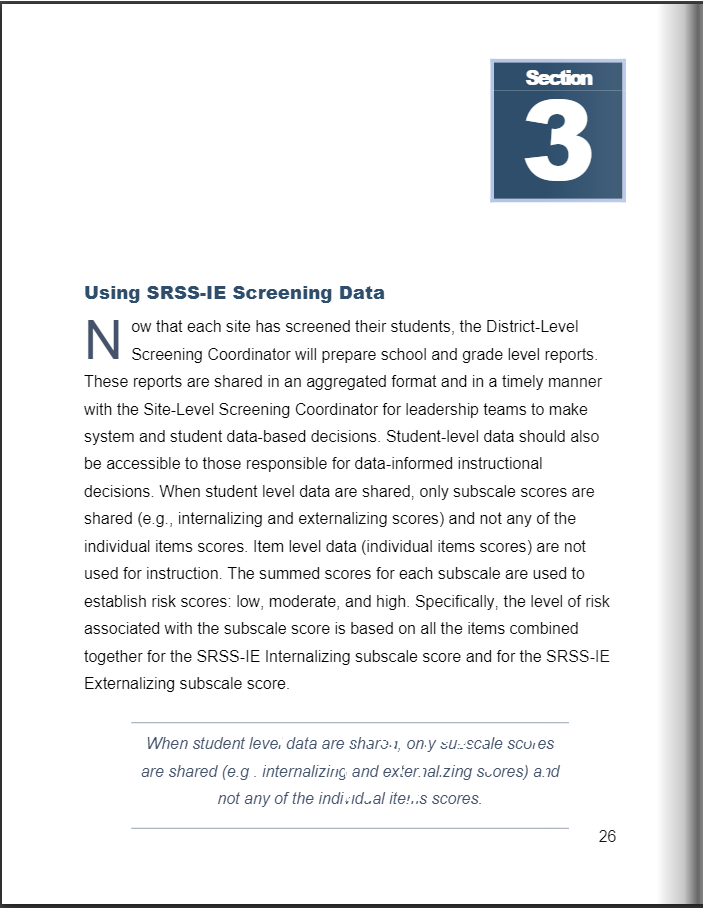 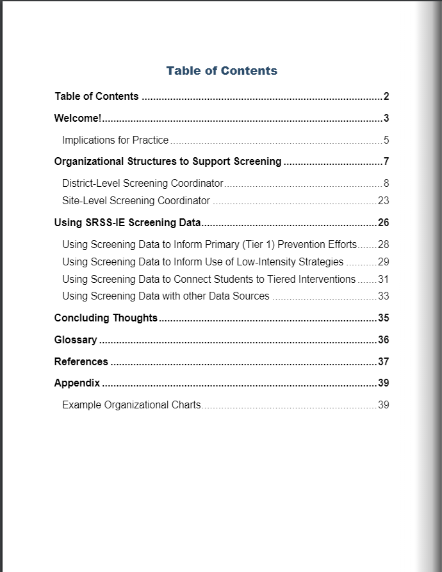 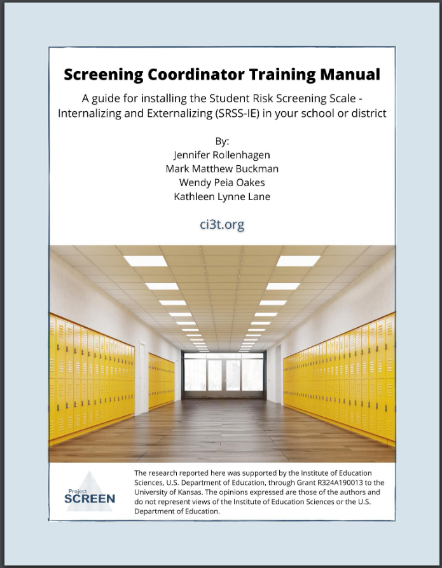 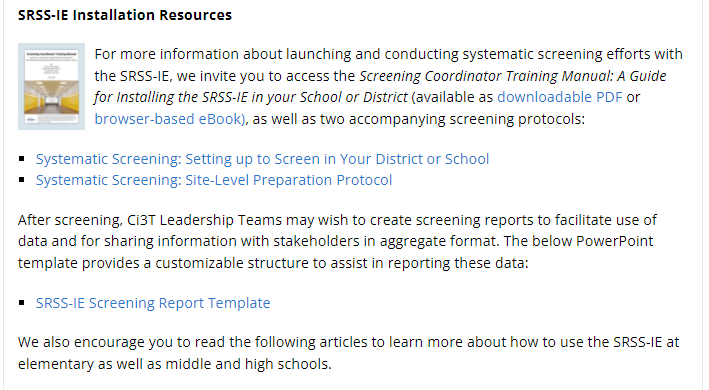 Screening Protocols
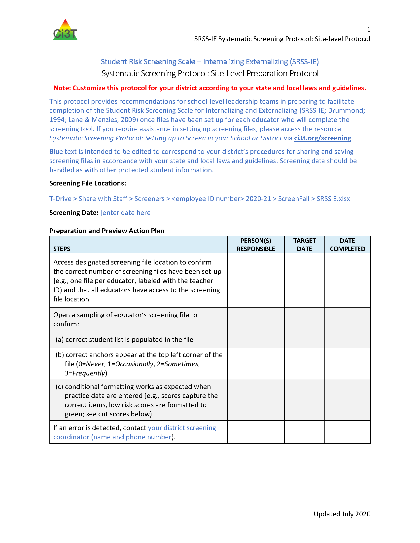 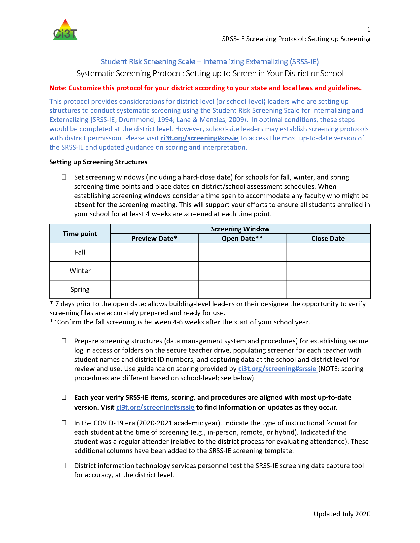 Guidance for Systematic Screening: Lessons Learned from Practitioners
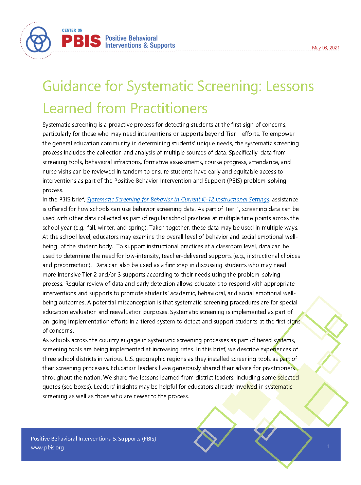 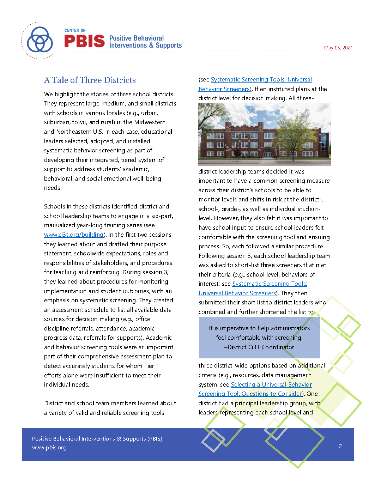 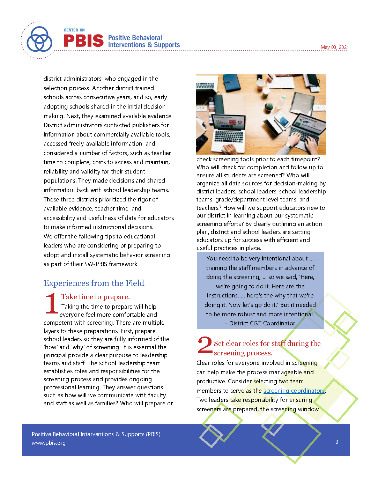 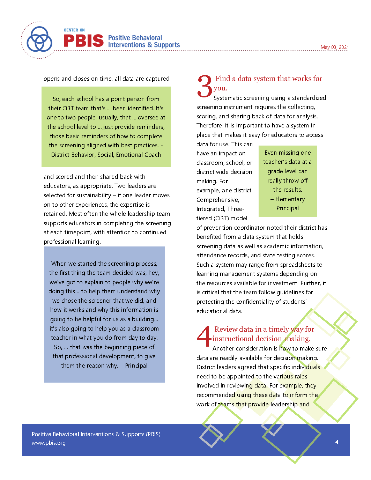 Lessons Learned
At the Elementary School Level
At the Middle & High School Level
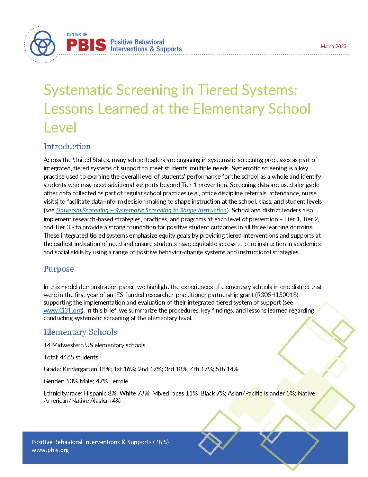 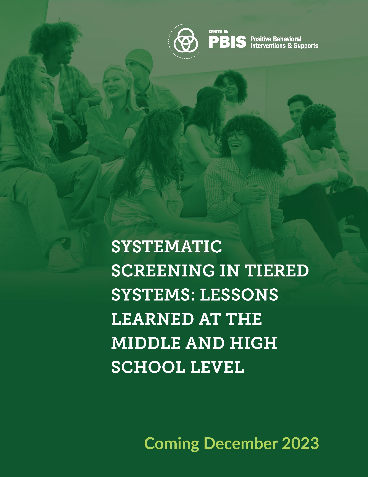 PBIS Resource Infographic
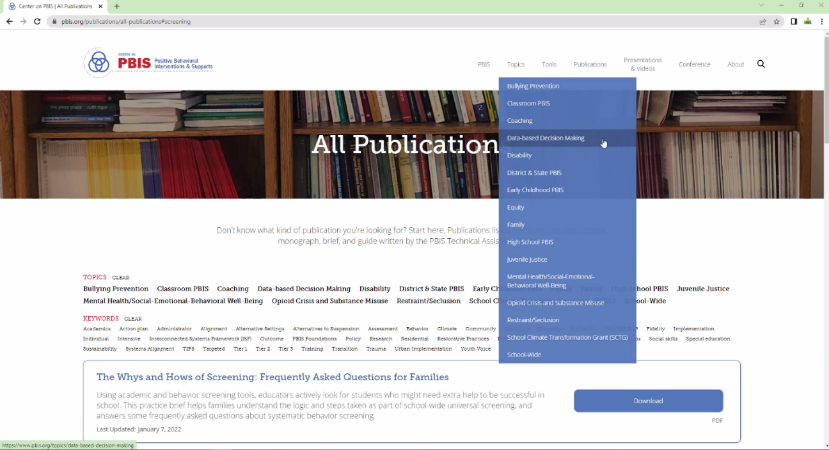 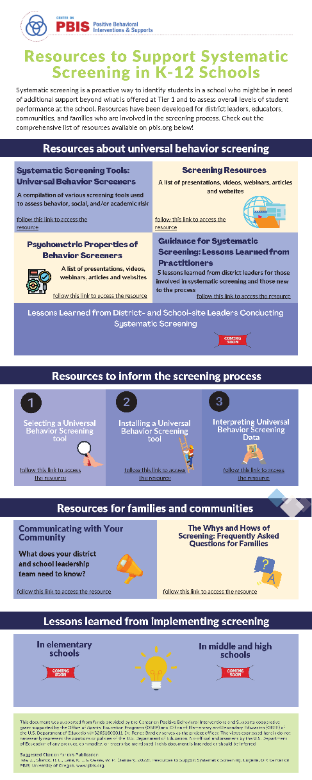 coming soon!
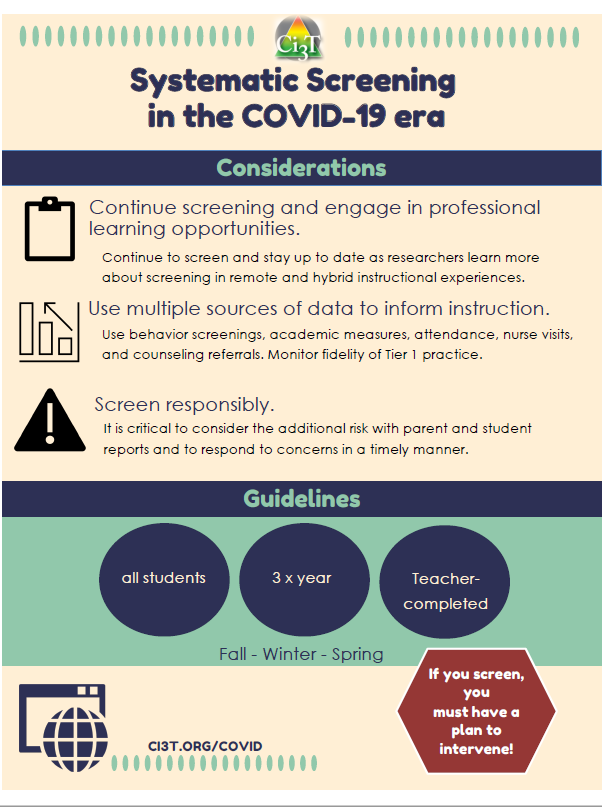 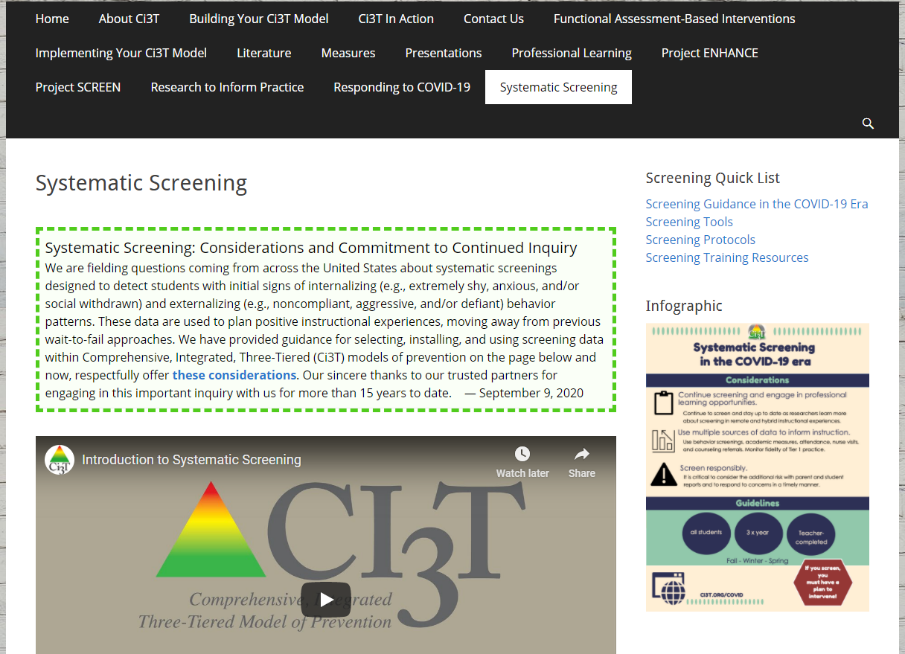 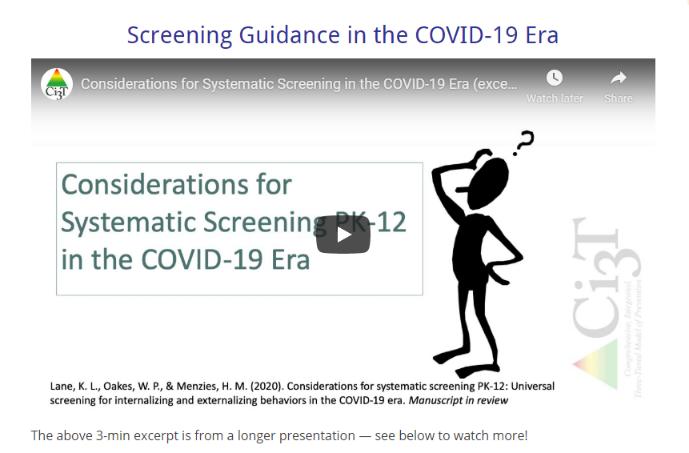 Agenda
Introducing Ci3T … a Comprehensive, Integrated, Three-Tiered Model of Prevention  
Systematic Screening: Tools and Logistics
The Role of Screening: Using Screening Data to Shape Instruction  
At Tier 1: Primary Preventions Efforts 
At all Tiers: Teacher-delivered Strategies  
At Tiers 2 & 3: Secondary & Tertiary Prevention Efforts  
Reviewing Resources to Support Systematic Screening
Planning for Next Steps
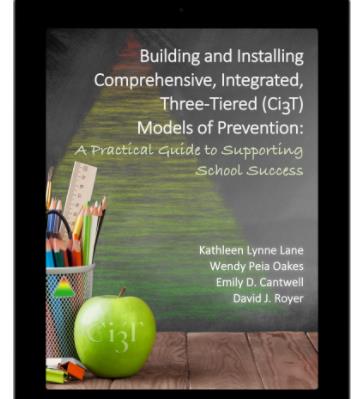 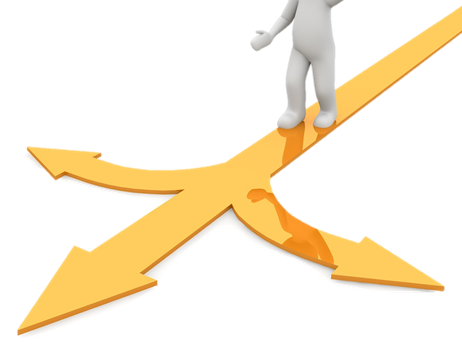 Planning for Next Steps
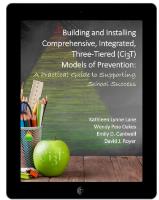 District Decision Makers
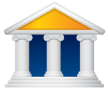 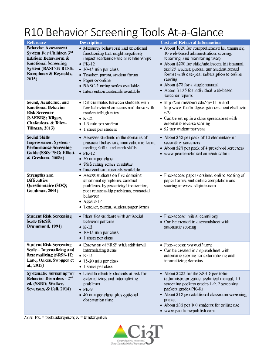 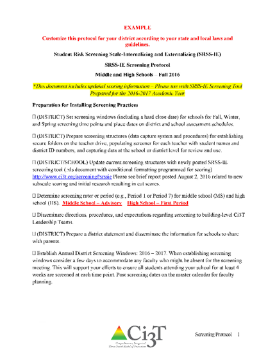 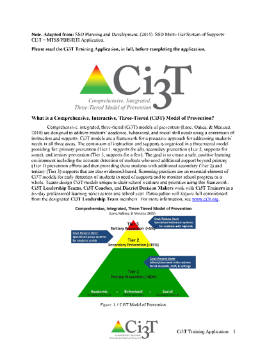 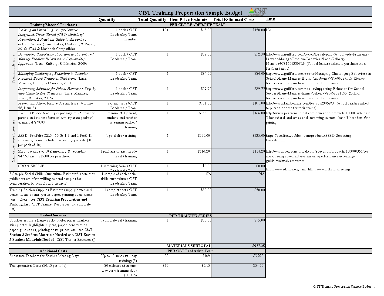 MTSS: CI3T Training Series
Implementation Stages of Tier 2 and 3 within CI3T
CI3T Team Training Sequence
Additional Professional Development on Specific Topics
Core Content Curriculum
Check In - Check Out
Functional Assessment-based Interventions
Reading, Math, Writing Benchmarking and Progress Monitoring Tools
Additional Tier 3 Supports
Student Driven Interventions, Strategies, & Practices
Teacher Drive Supports: Instructional Techniques to Improve Students’ Motivation; General Classroom Management Practices; Low Intensity Behavior Supports
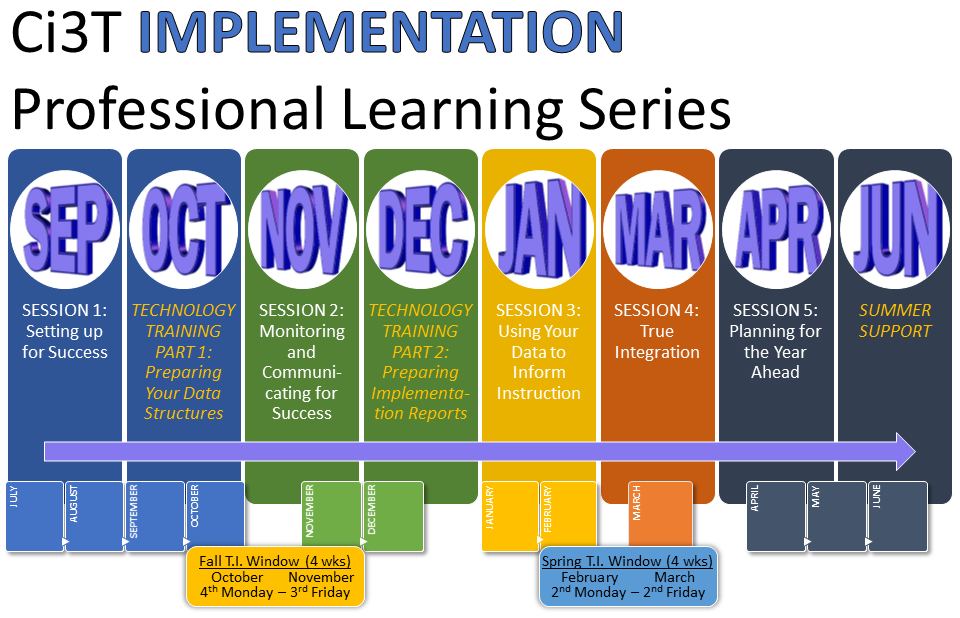 Come Join Us! Professional Learning Offerings
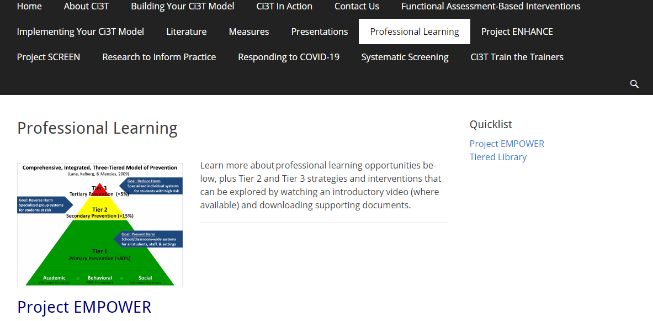 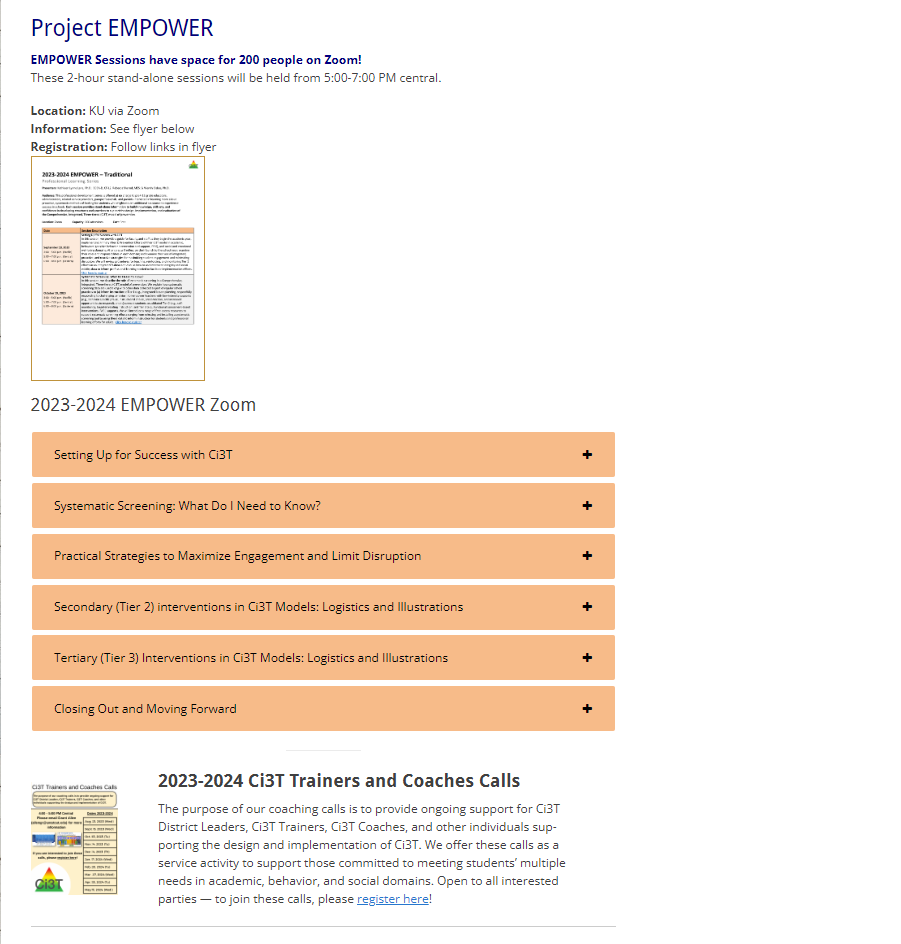 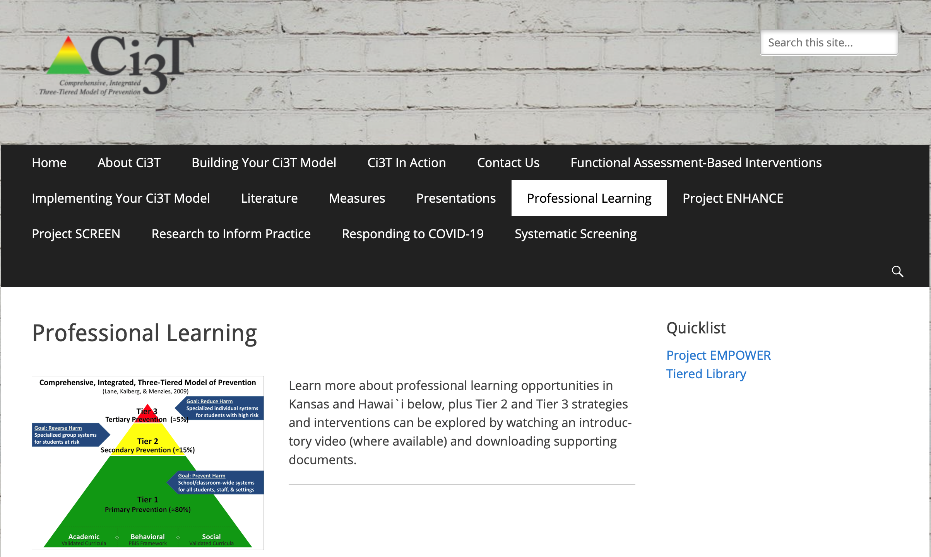 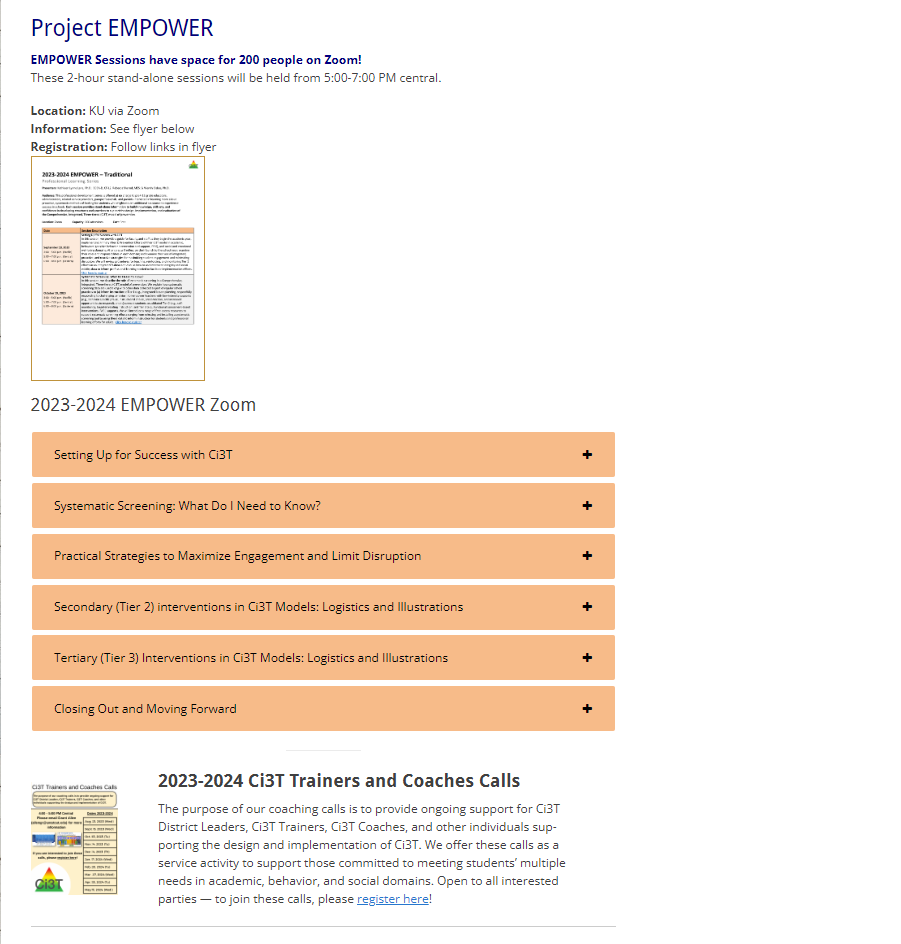 Come Join Us! Professional Learning Offerings
Tips for Communicating with Your Community about Systematic Screening
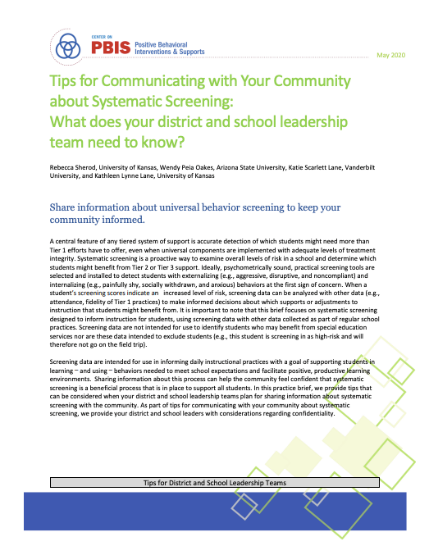 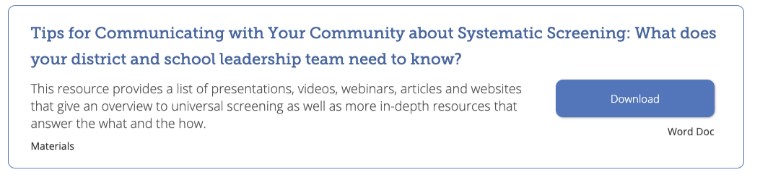 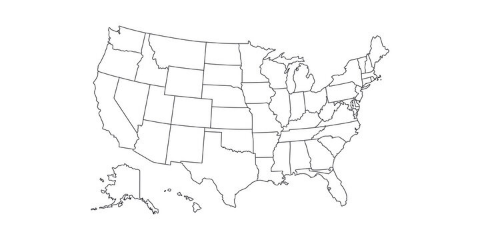 Project EPIC
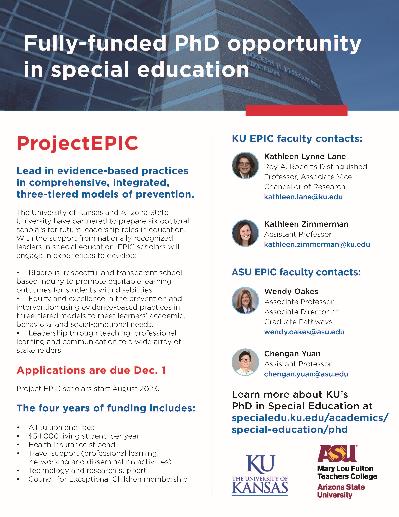 Funded by the 
Office of Special Education Programs (OSEP)
U.S. Department Of Education
Building Our Online Presence
Beyond ci3t.org
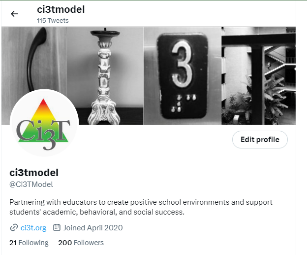 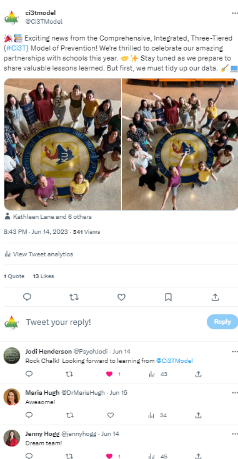 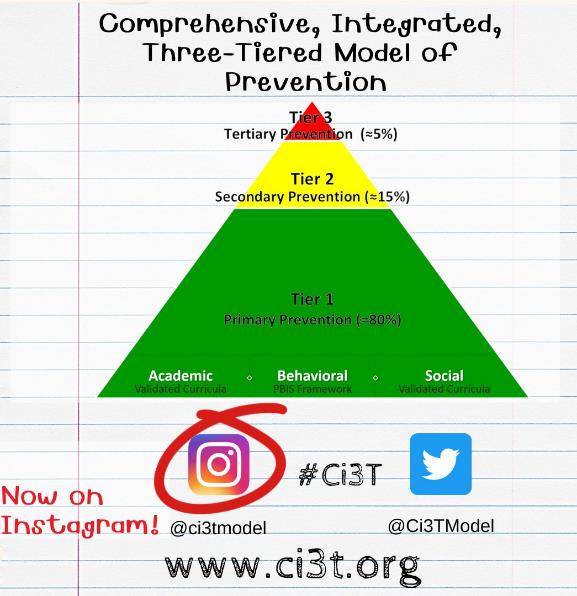 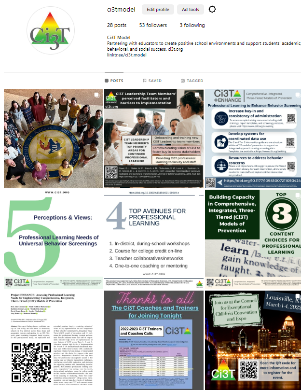 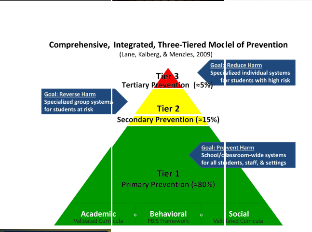 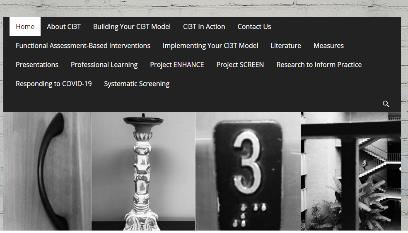 Kathleen.Lane@ku.edu
Thank you!